Short versus long gamma-ray bursts: prompt energetics and correlations
Robert J. Nemiroff (Michigan Tech U.)
&
Amir Shahmoradi (U. Texas, Austin)


presented at

EWASS 2017
Prague, Czech Republic

June 27, 2017
Why are GRBs of interest?
Tests of cosmological models
Sources of gravitational waves 
Physics of large explosions
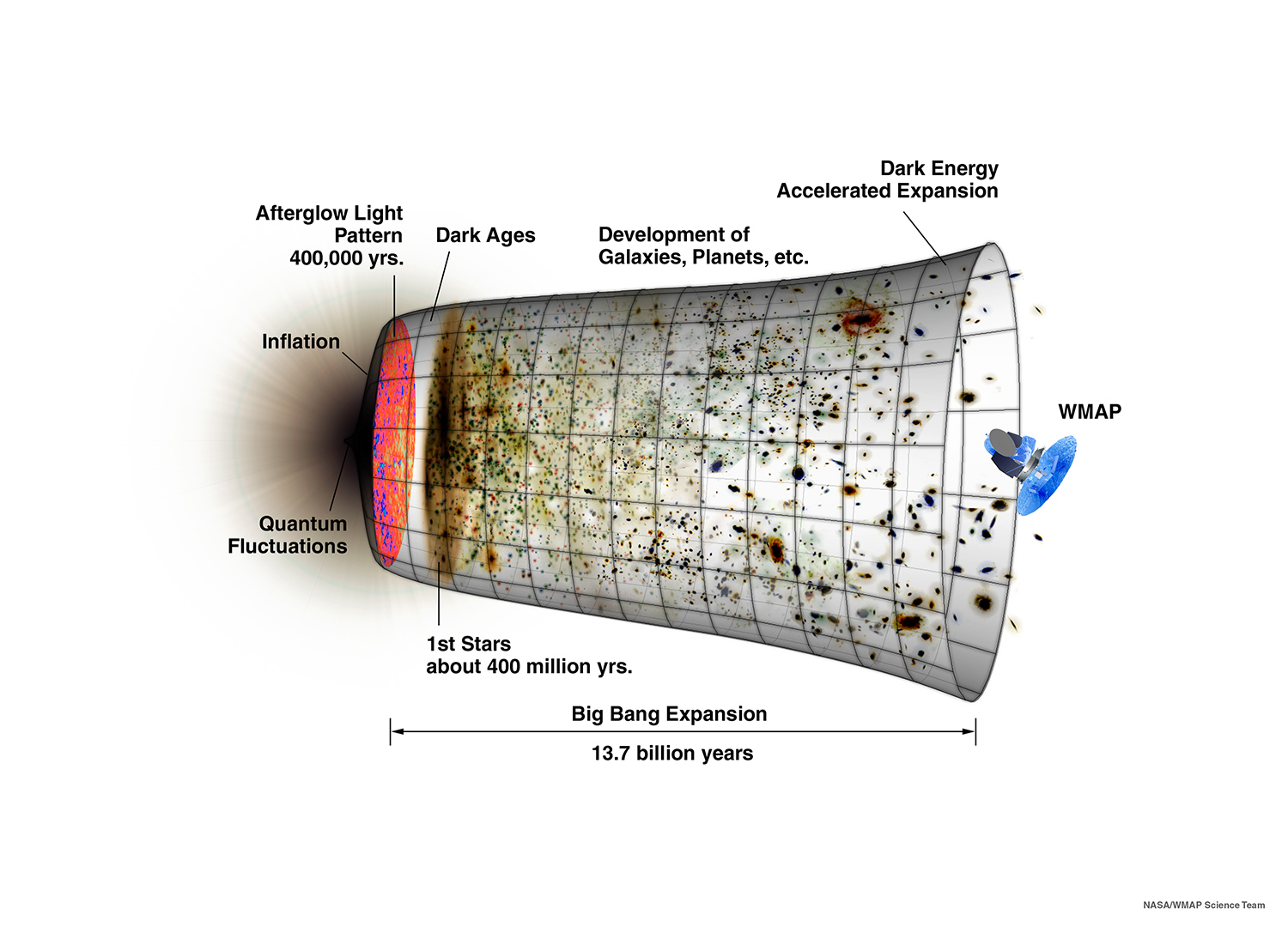 There are two types of Gamma-Ray Bursts (GRBs)
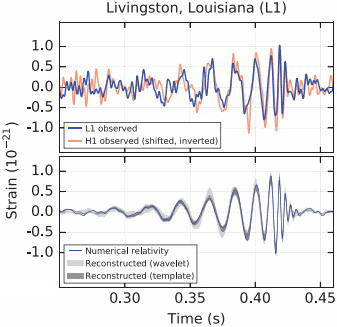 Short-duration class
Long-duration class
Discovery of Gravitational Wave Radiation in Feb 2016
Predicted by Albert Einstein in 1916
Kouveliotou et al. 1993
Piran 1992
LIGO collaboration 2016
Paczynski 1998
Classification of BATSE GRBs: fuzzy clustering vs. cutoff line(Shahmoradi & Nemiroff, 2011, MNRAS, 411, 1843–1856)
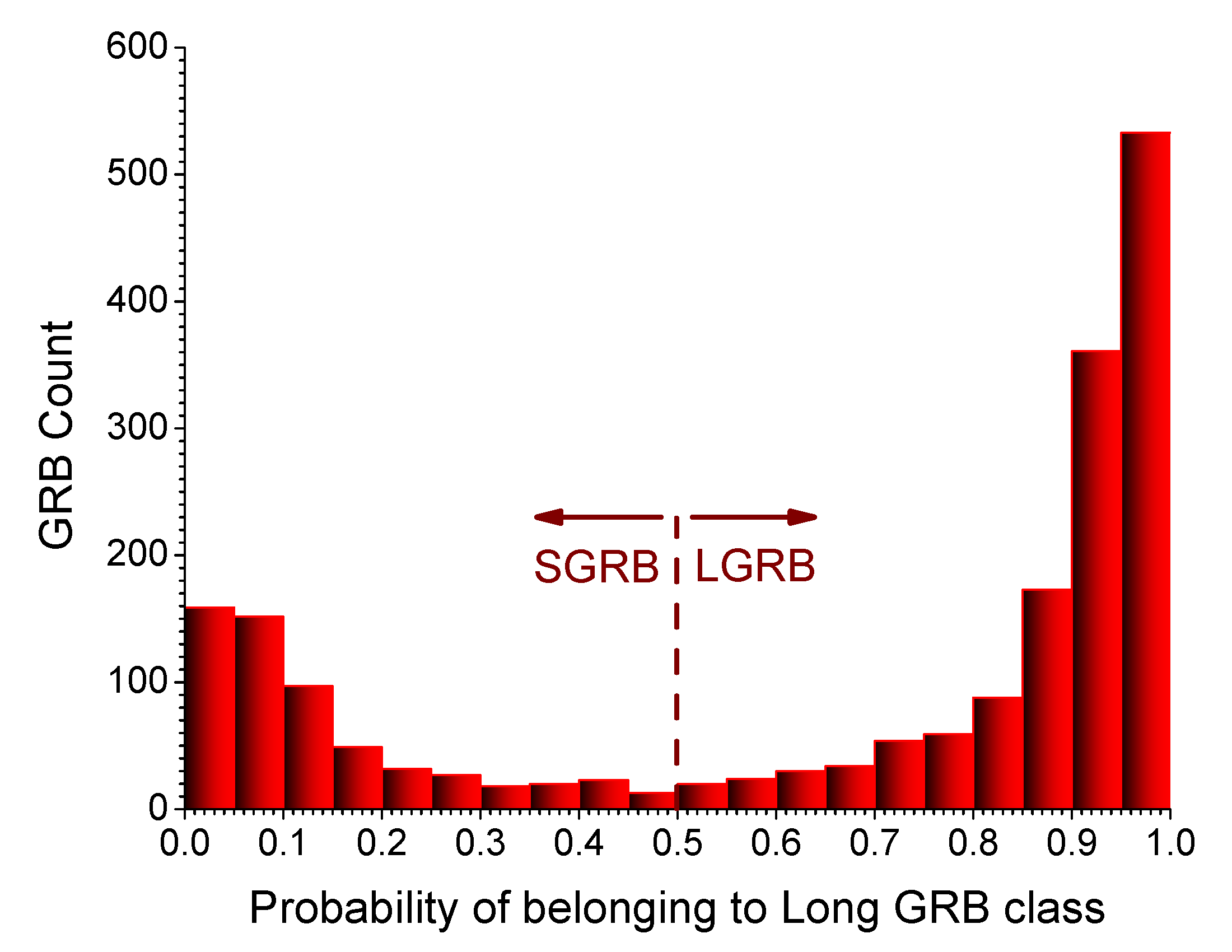 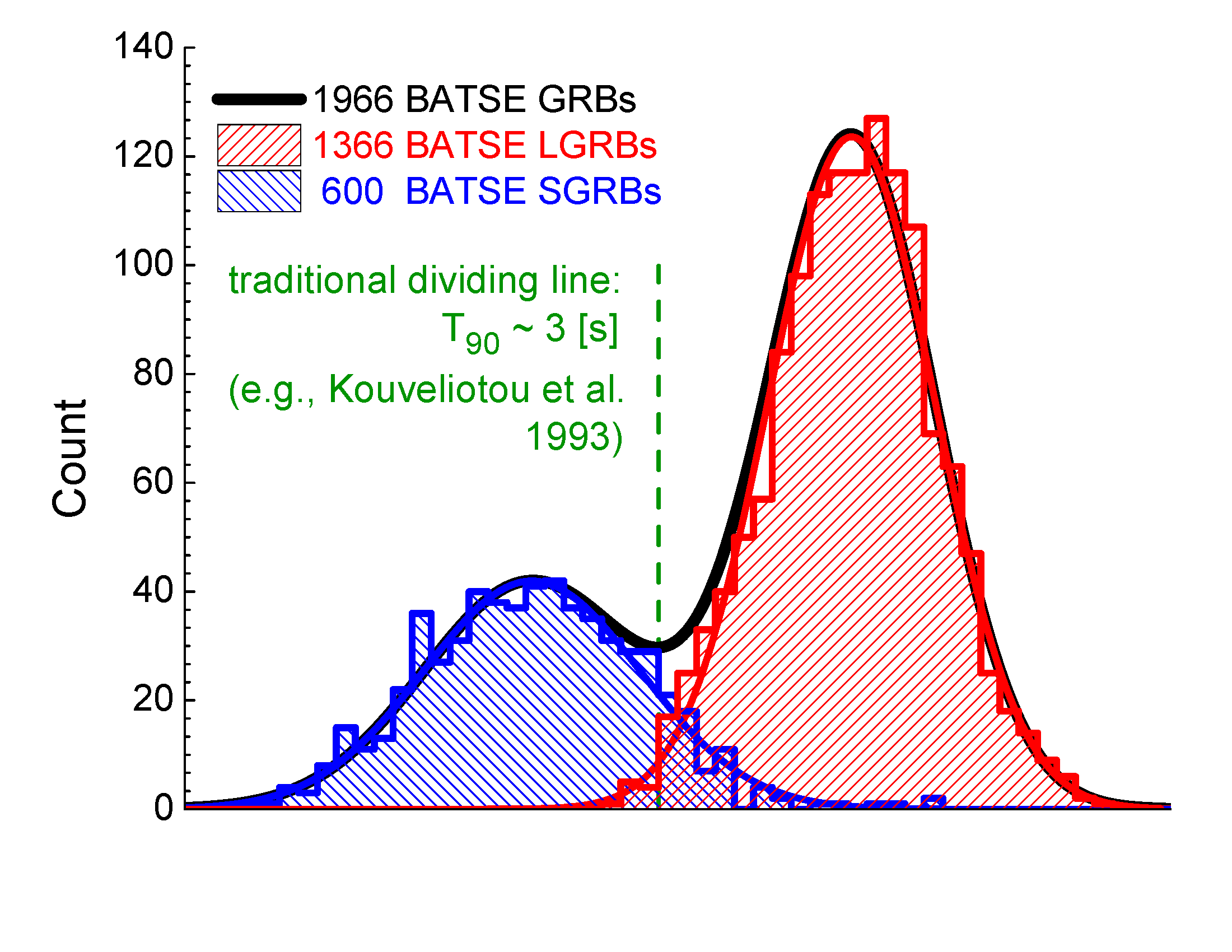 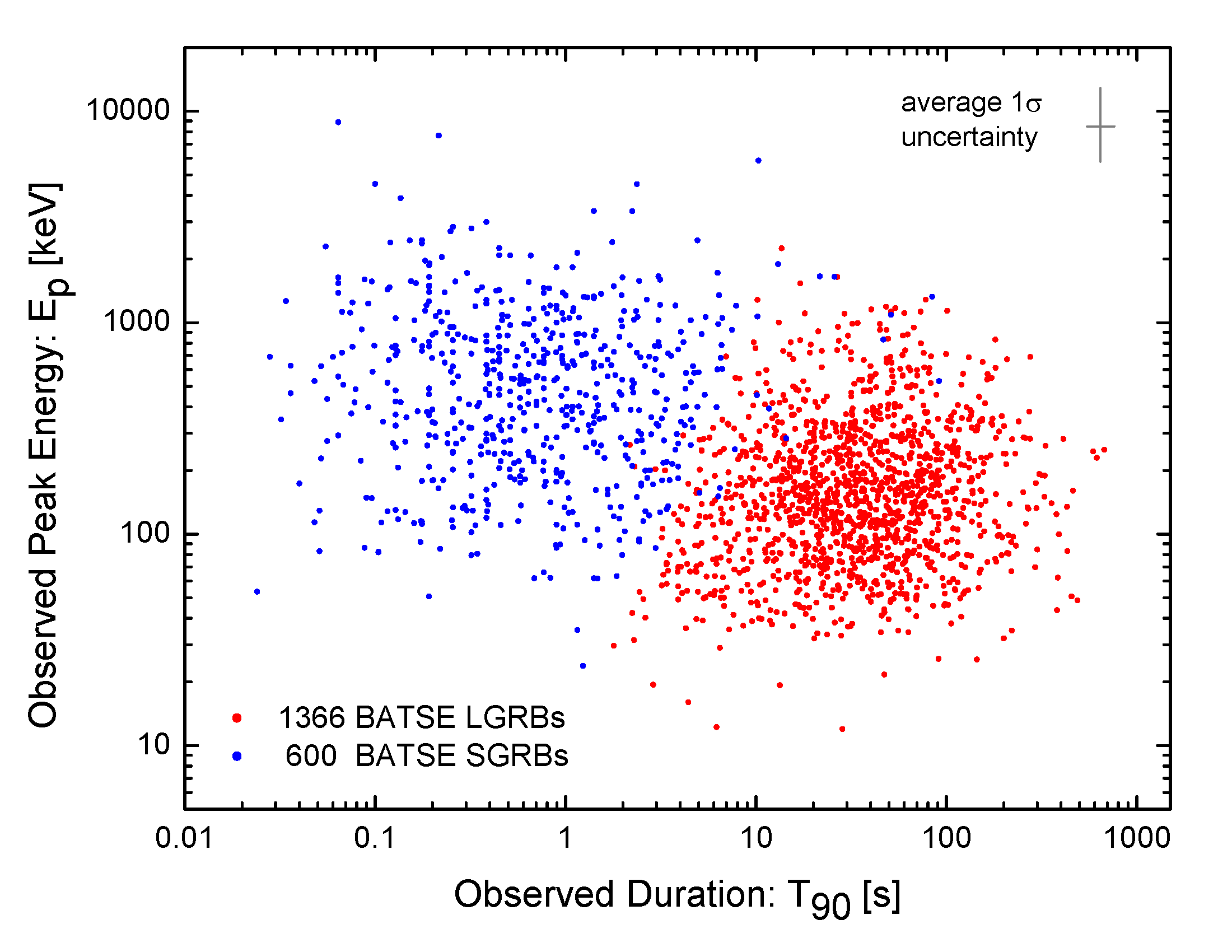 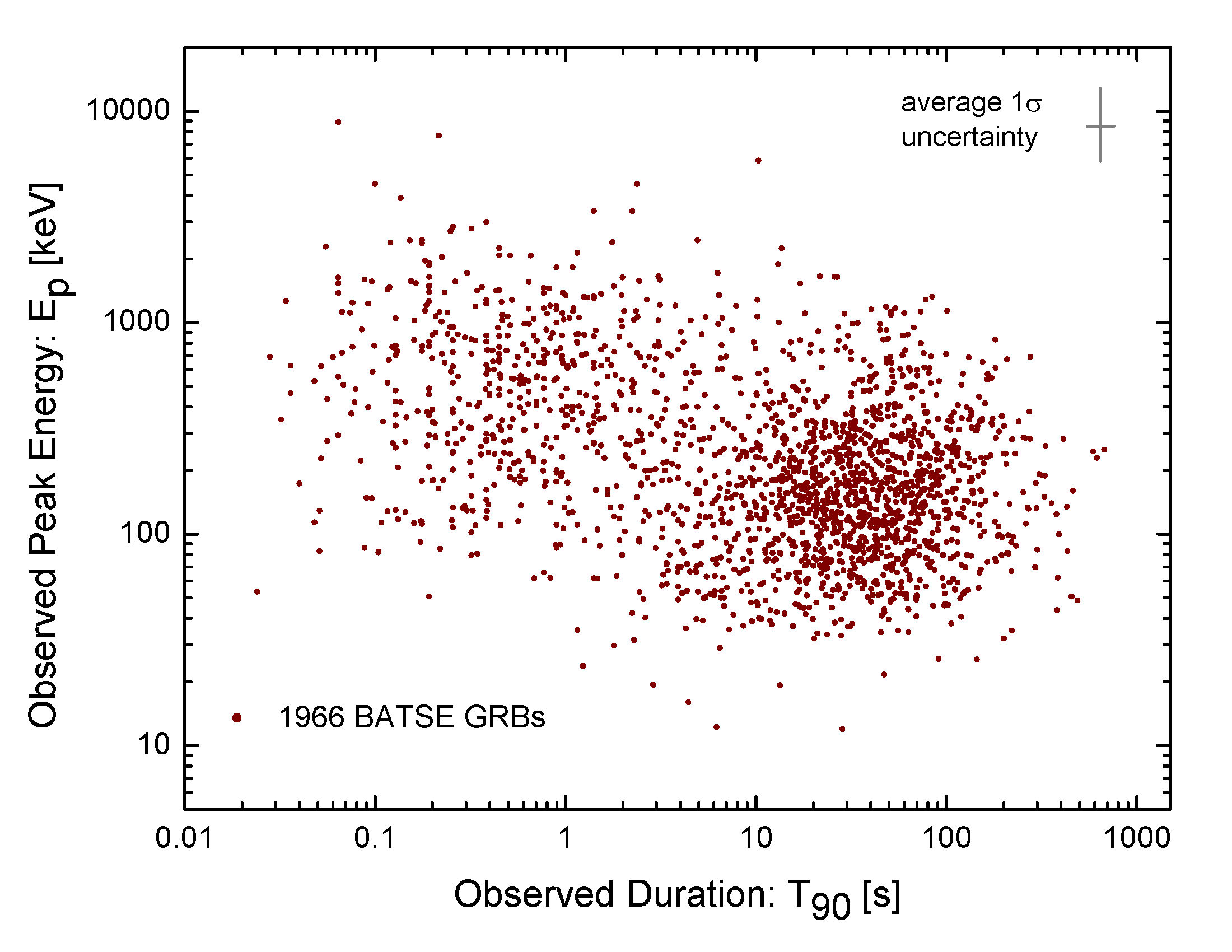 70%
30%
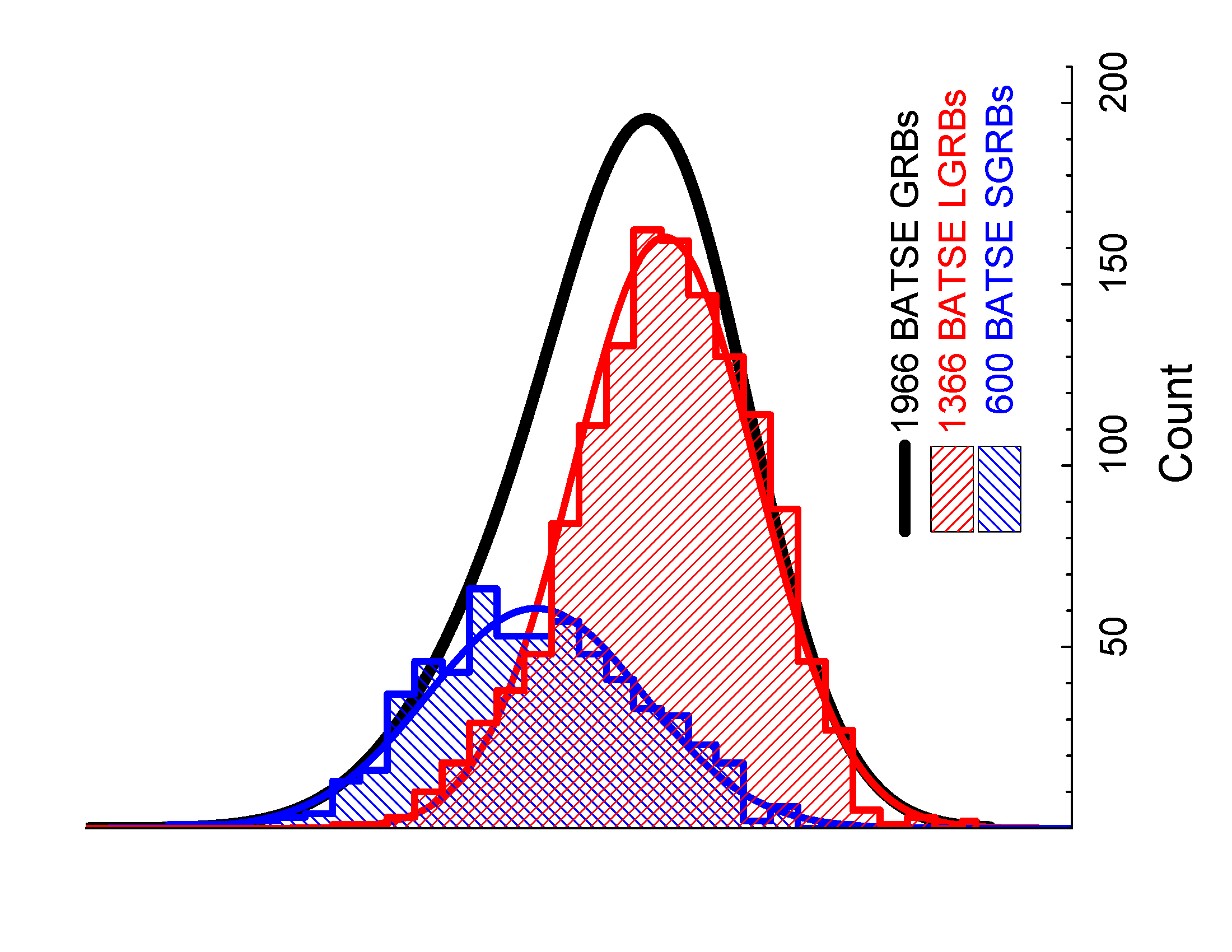 Each and every GRB has two sets of properties
Rest-frame
Observer-frame
z transformation
Example GRB light-curve and spectrum: BATSE trigger #1085
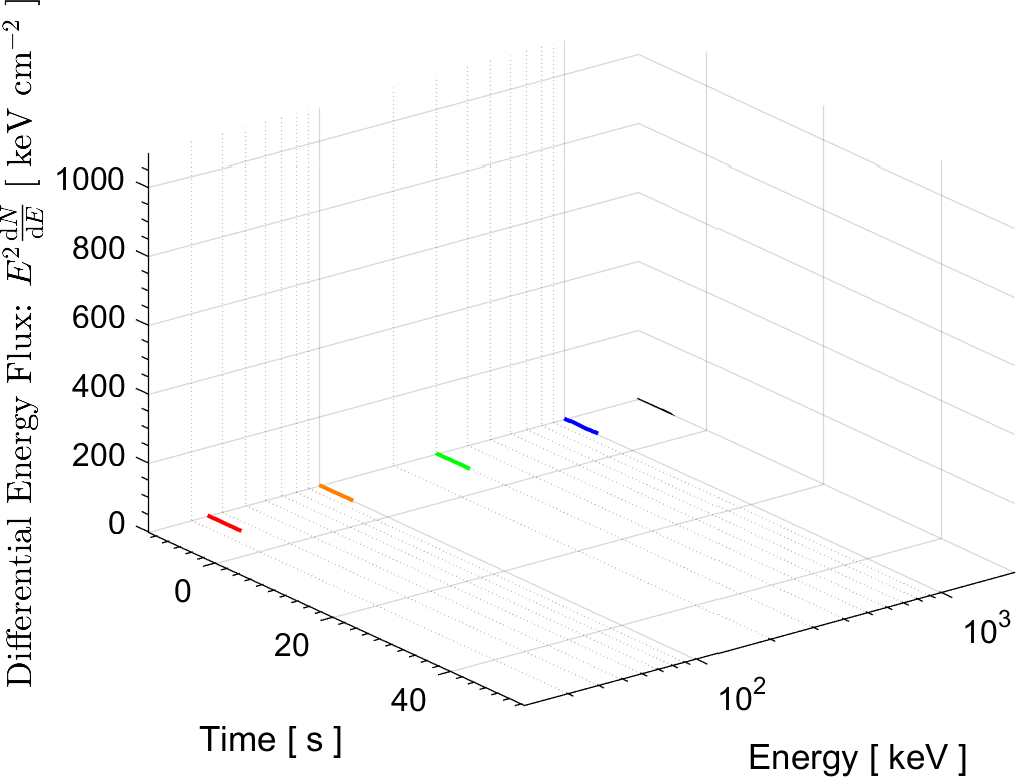 Observer-frame:  What is observed on earth
Rest-frame: 	What is really happening far in the cosmos
Fishman et al. 1994
Example GRB light-curve and spectrum: BATSE trigger #1085
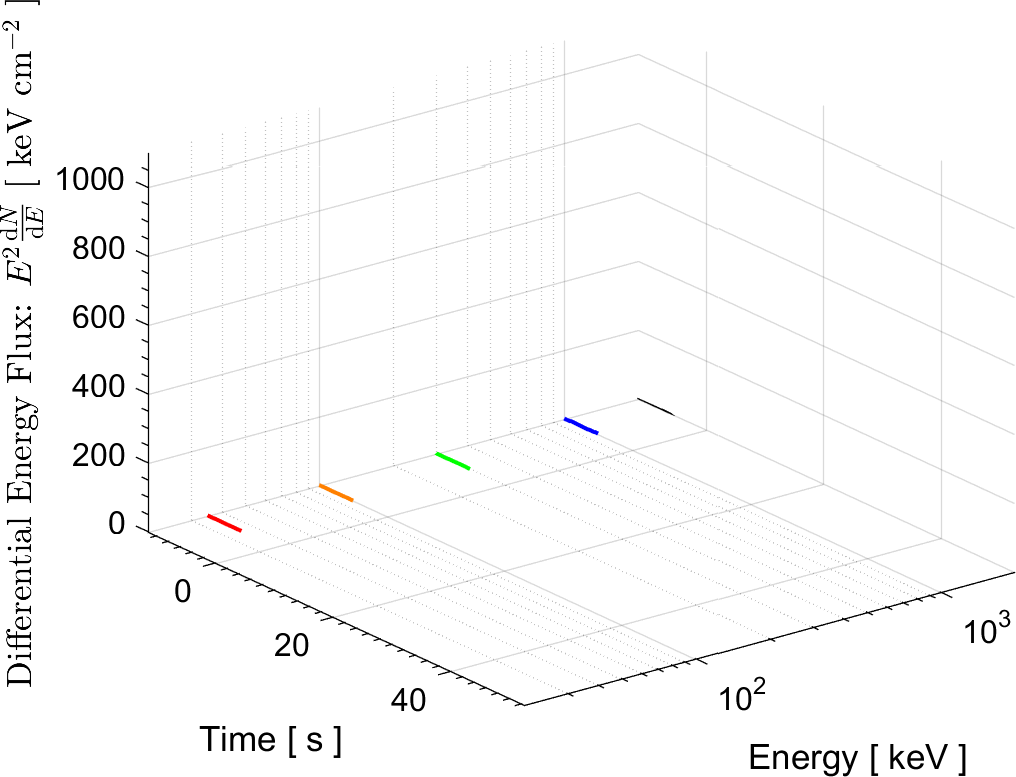 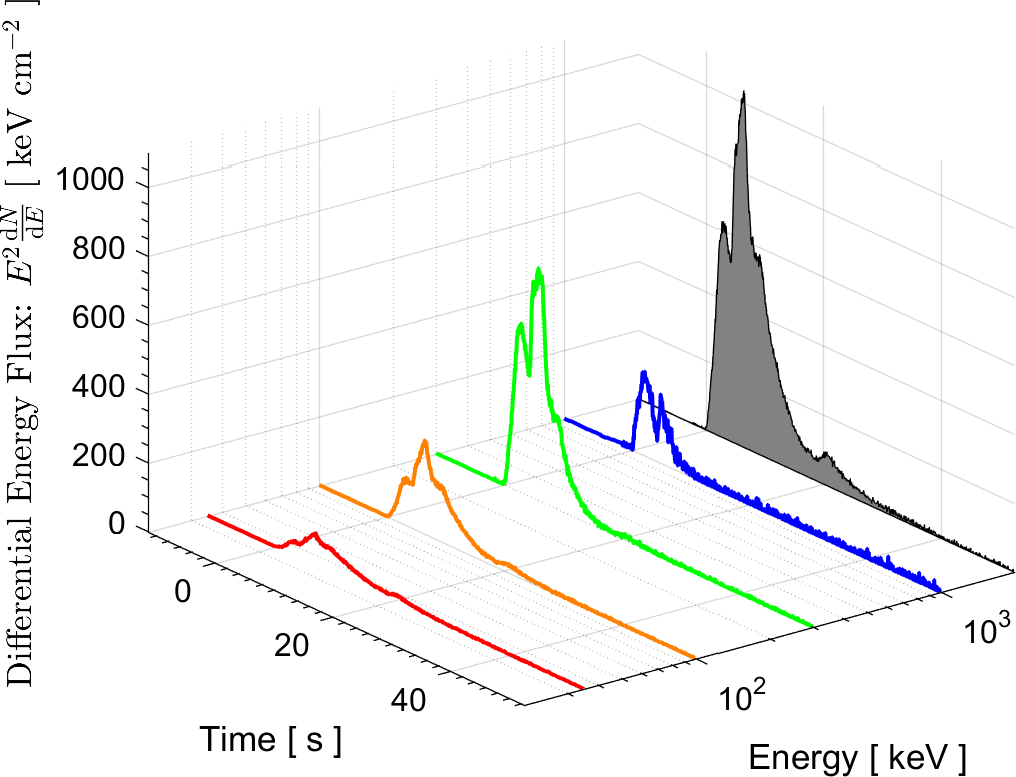 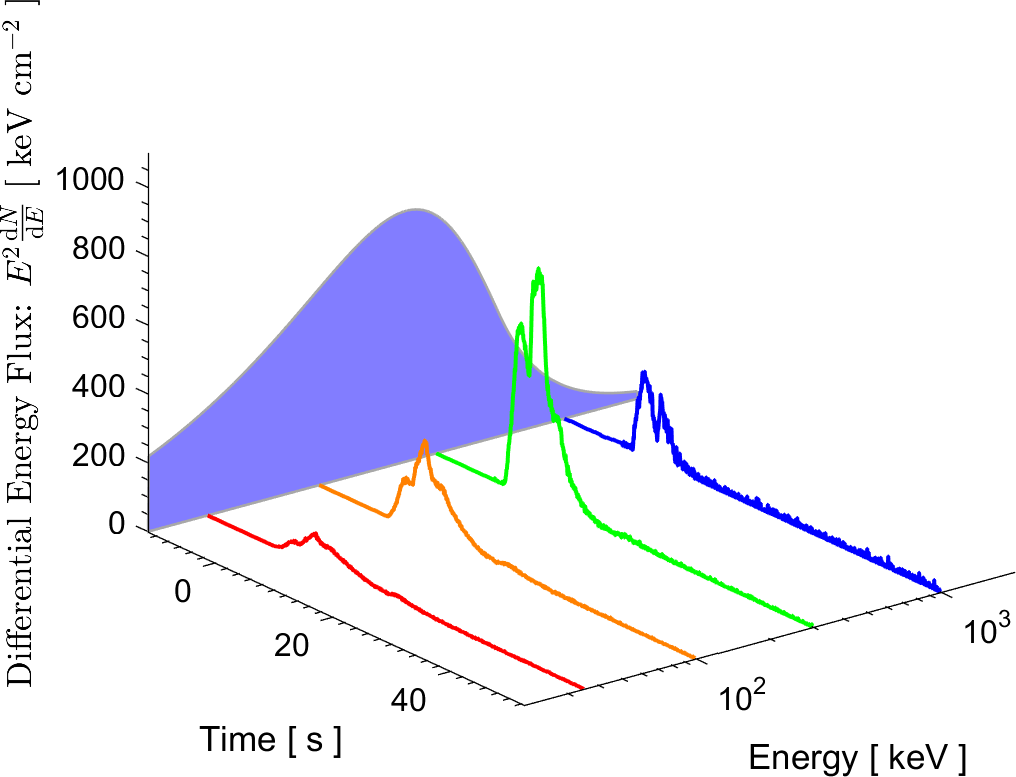 Observer-frame: fluence
Rest-frame: total energy released
Observer-frame: peak brightness
Rest-frame: peak luminosity
Observer-frame: observed peak energy
Rest-frame: intrinsic peak energy
Observer-frame:  What is observed on earth
Rest-frame: 	What is really happening far in the cosmos
Fishman et al. 1994
Example GRB lightcurve and spectrum (BATSE GRB trigger 1085)
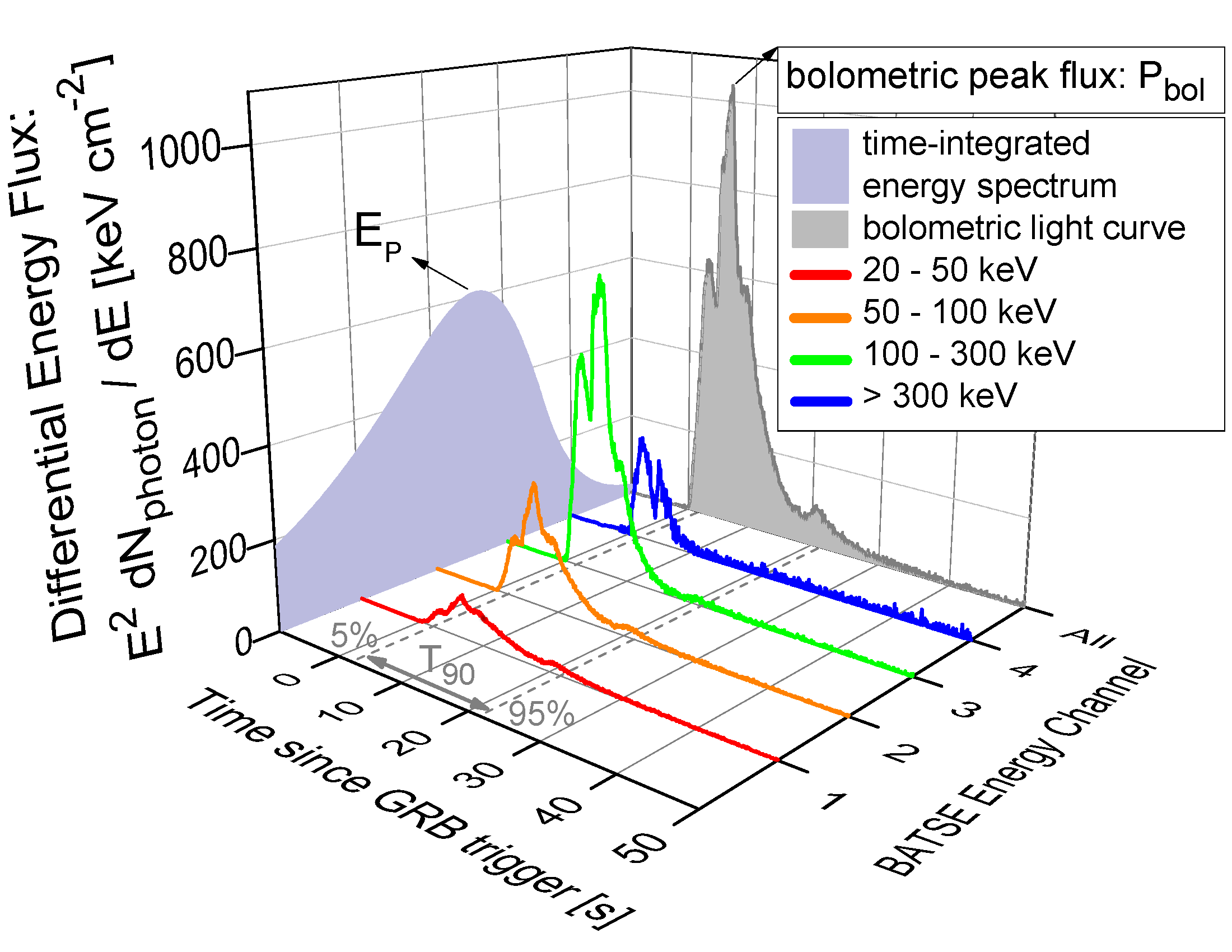 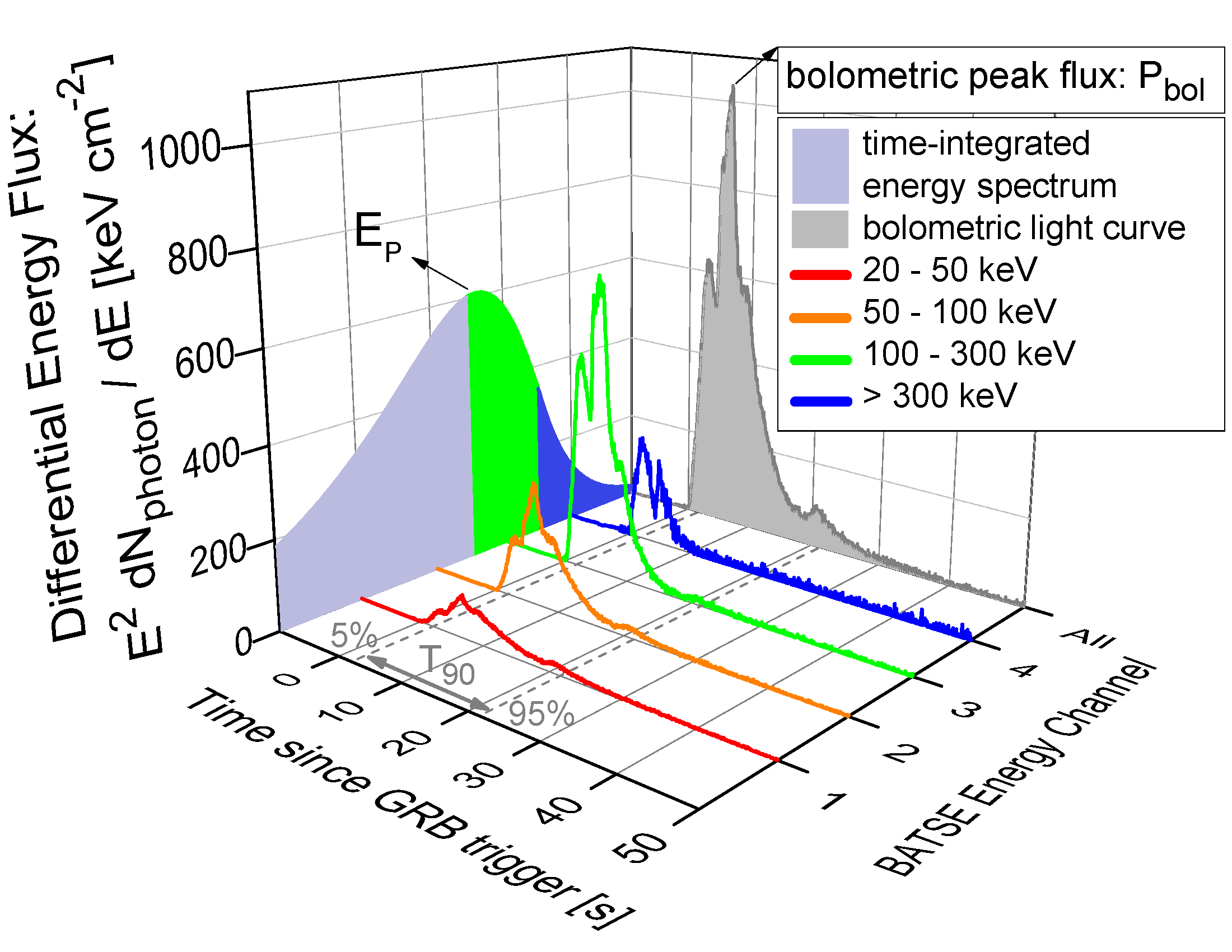 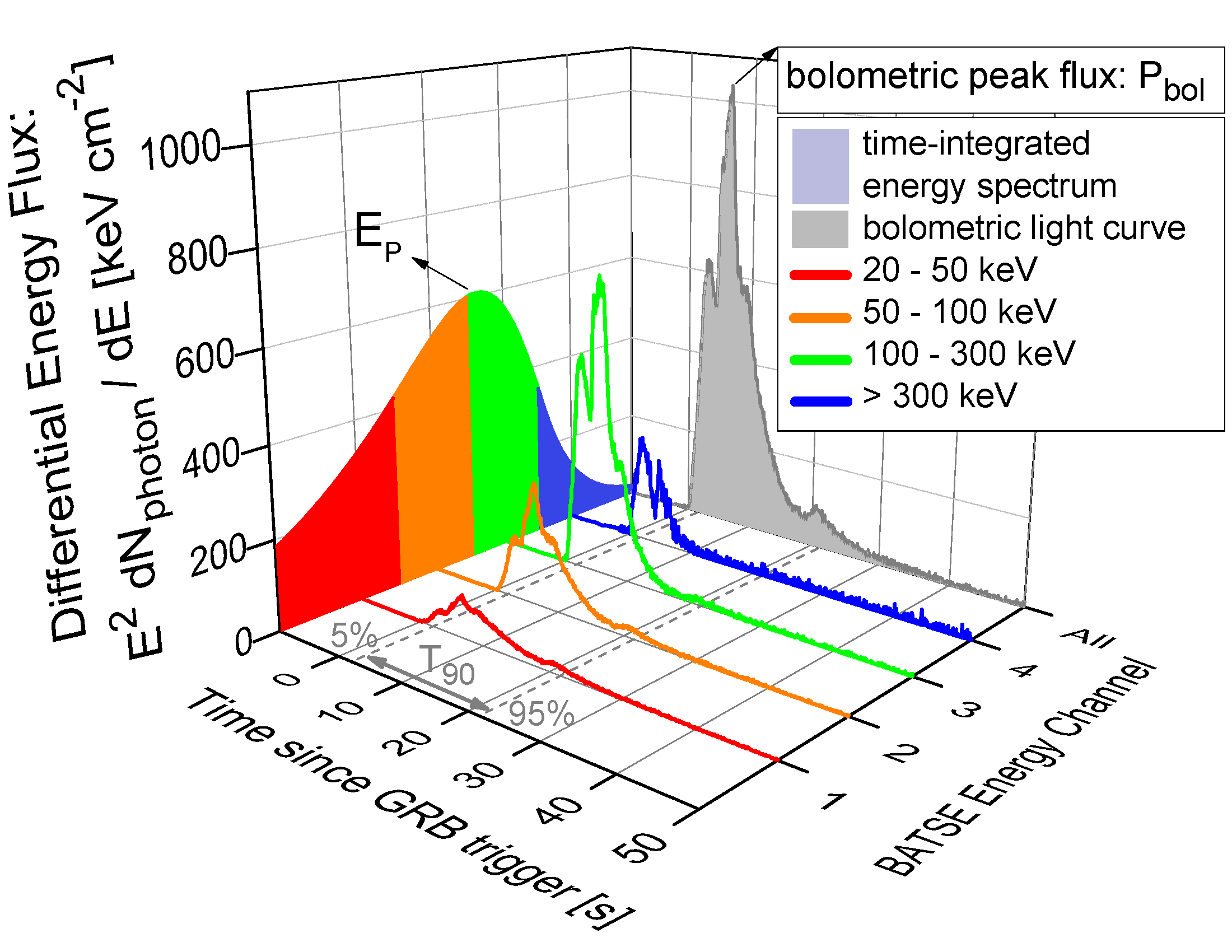 Hardness is a proxy measure of spectral peak energy of GRBs(Shahmoradi & Nemiroff, 2010, MNRAS, 407, 2075–2090)
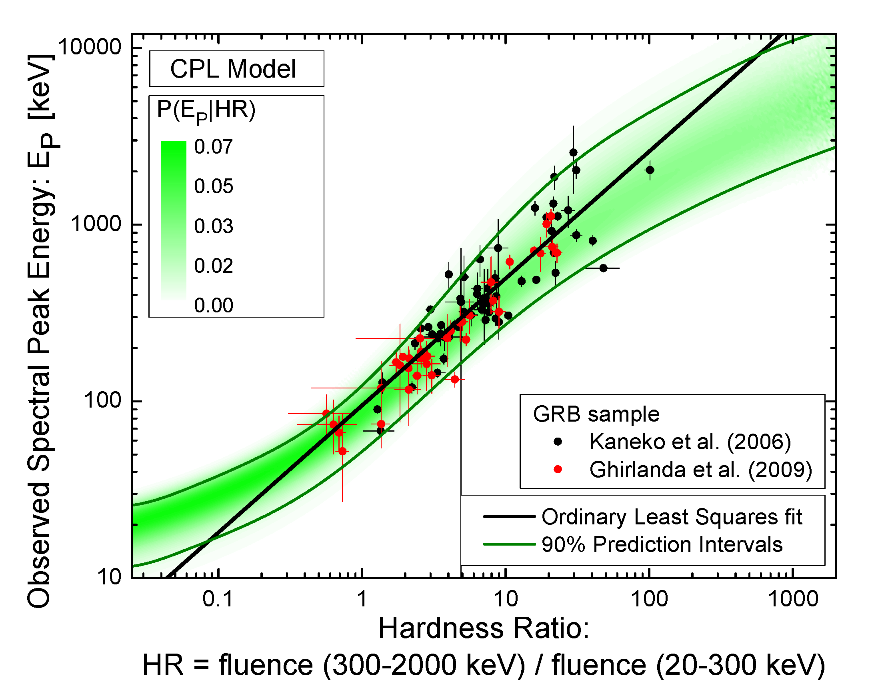 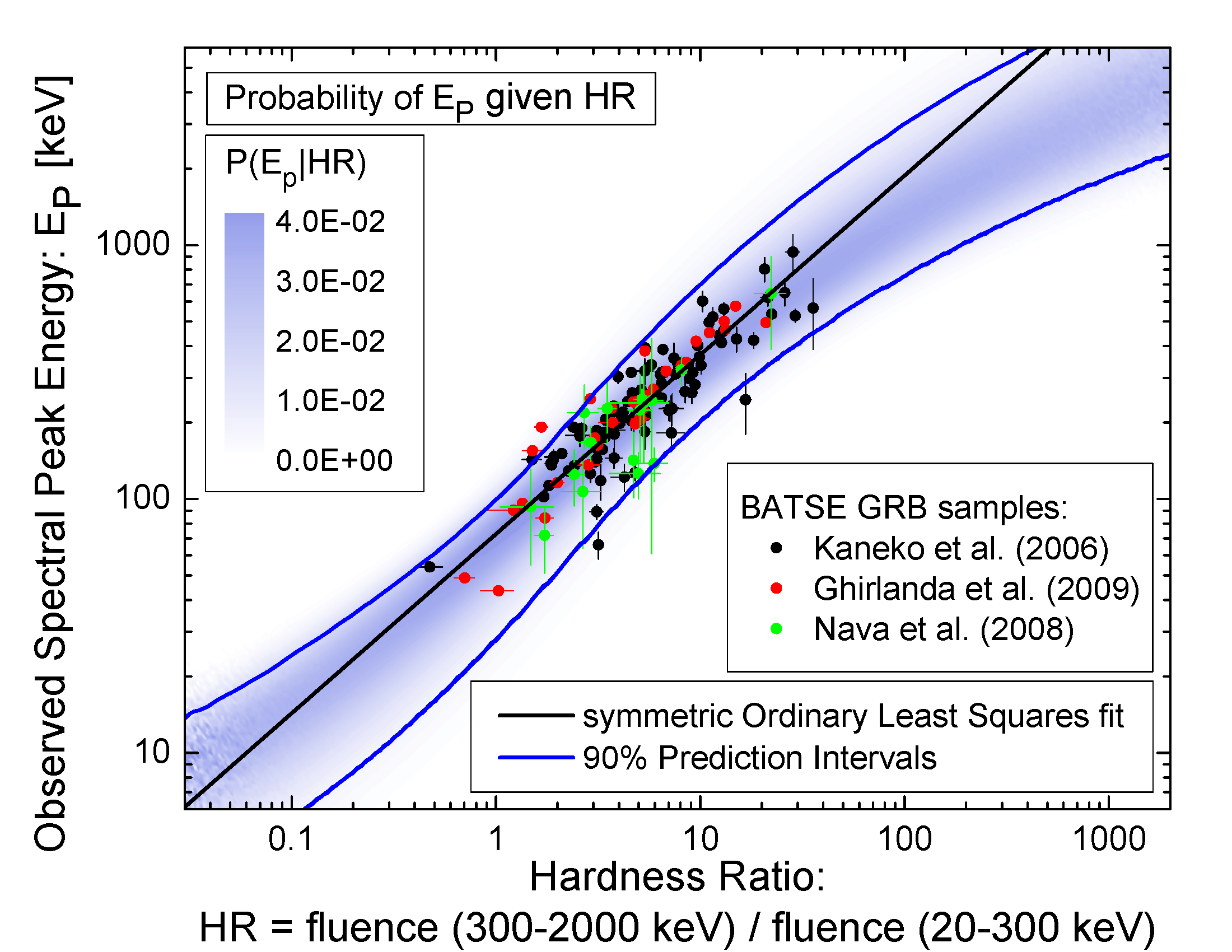 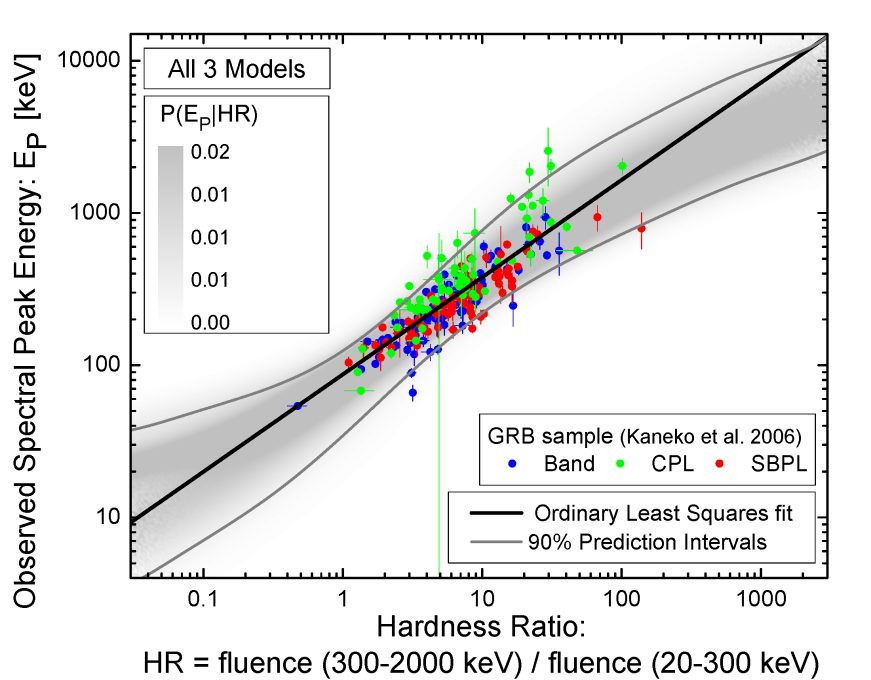 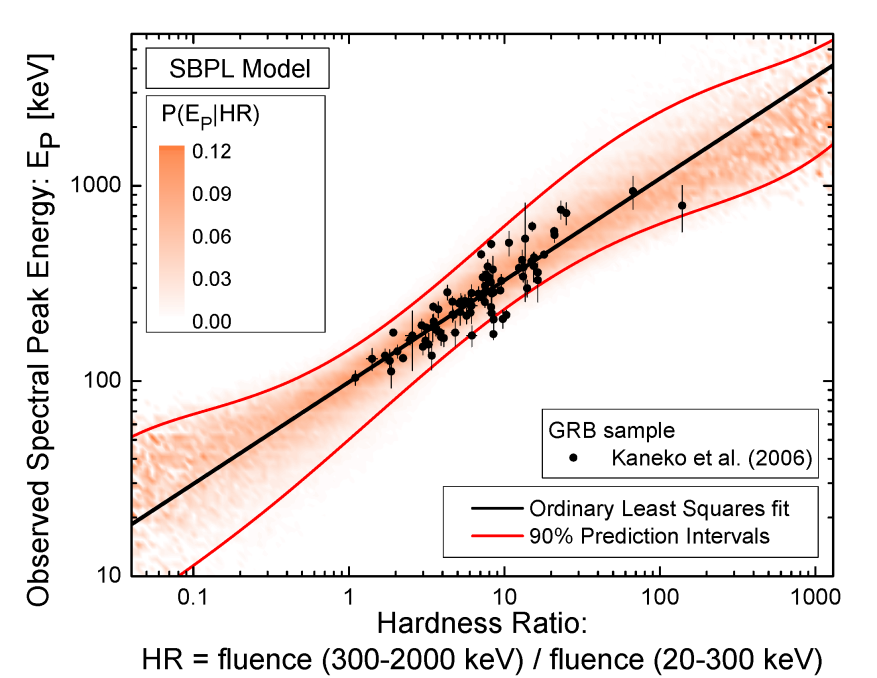 The peak energy distribution of 2130 BATSE GRBs(Shahmoradi & Nemiroff, 2010, MNRAS, 407, 2075–2090)
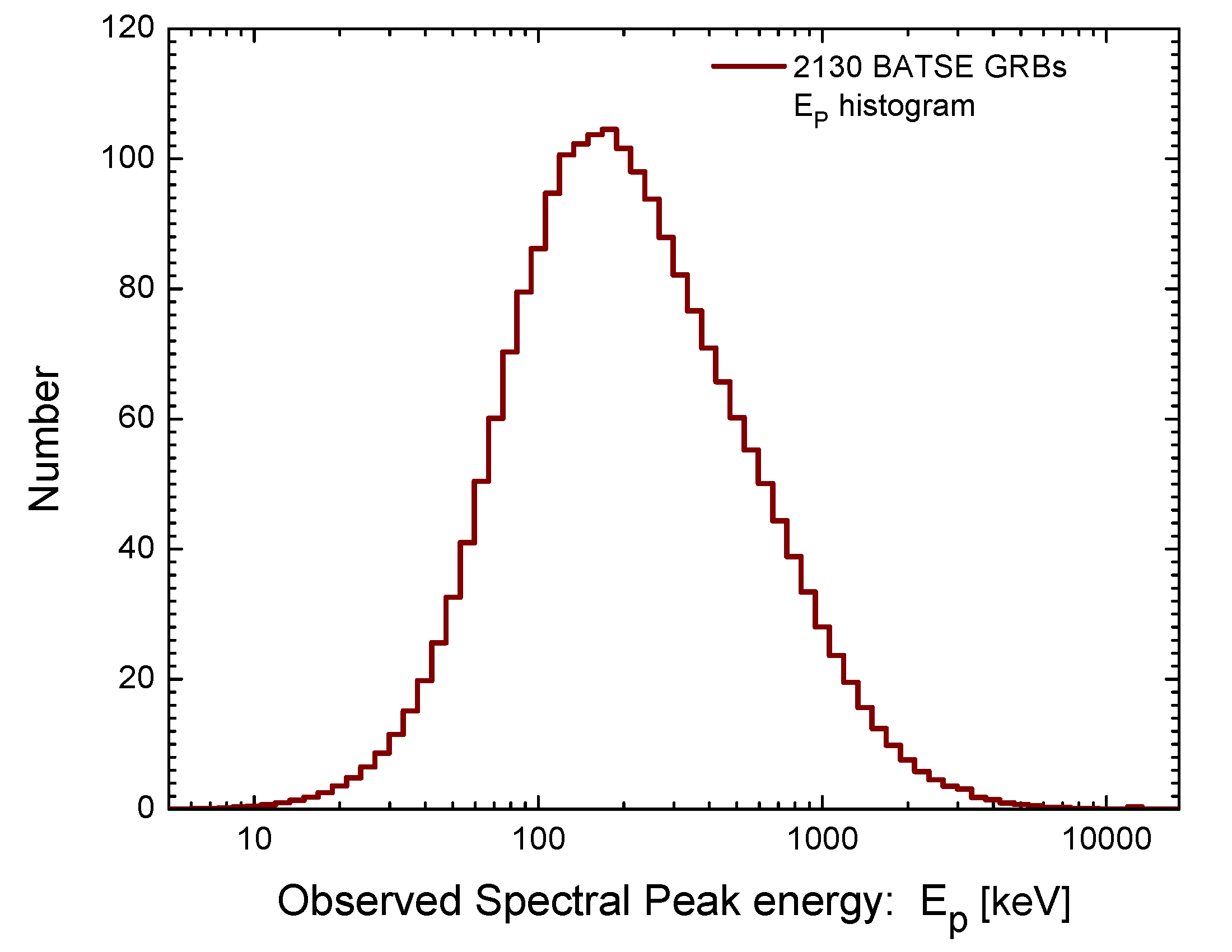 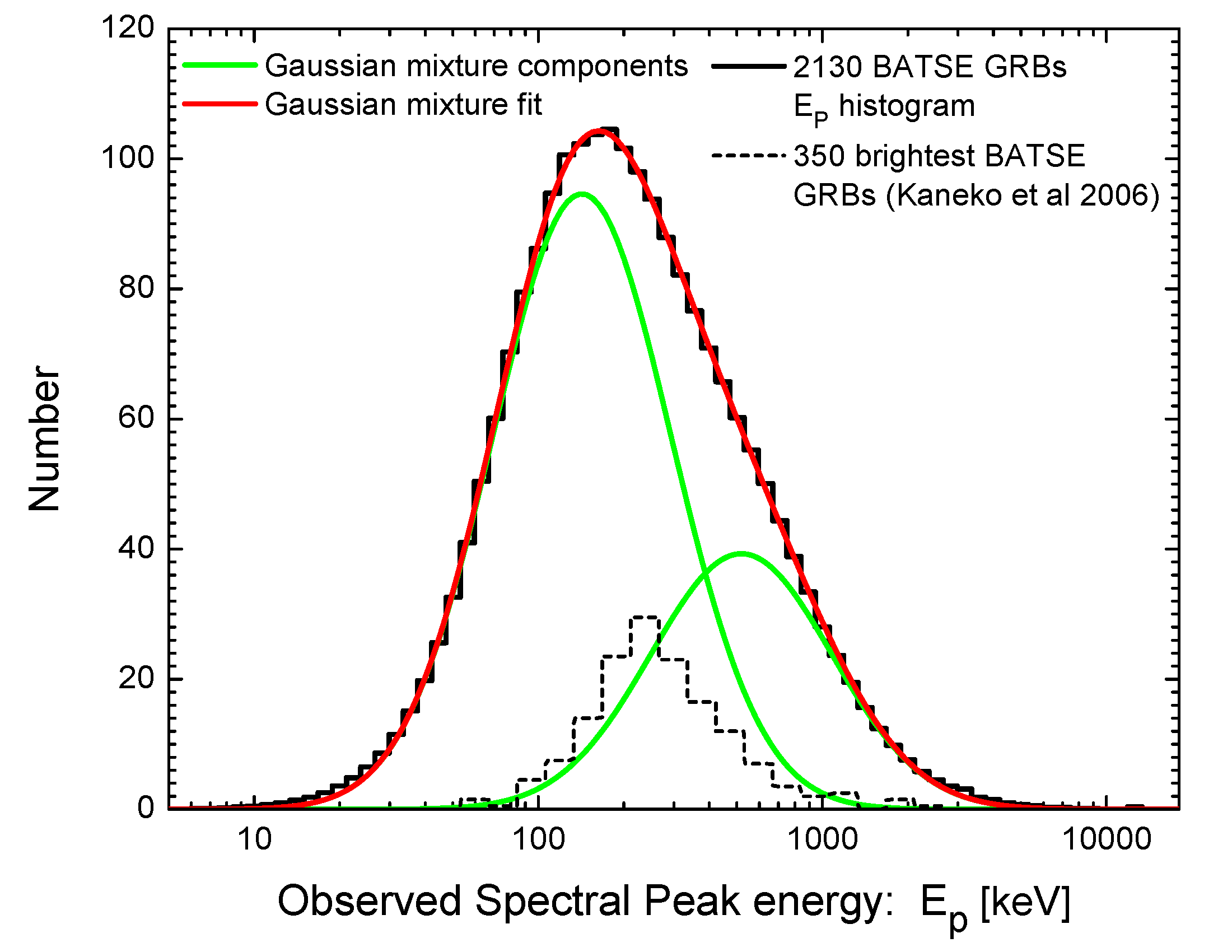 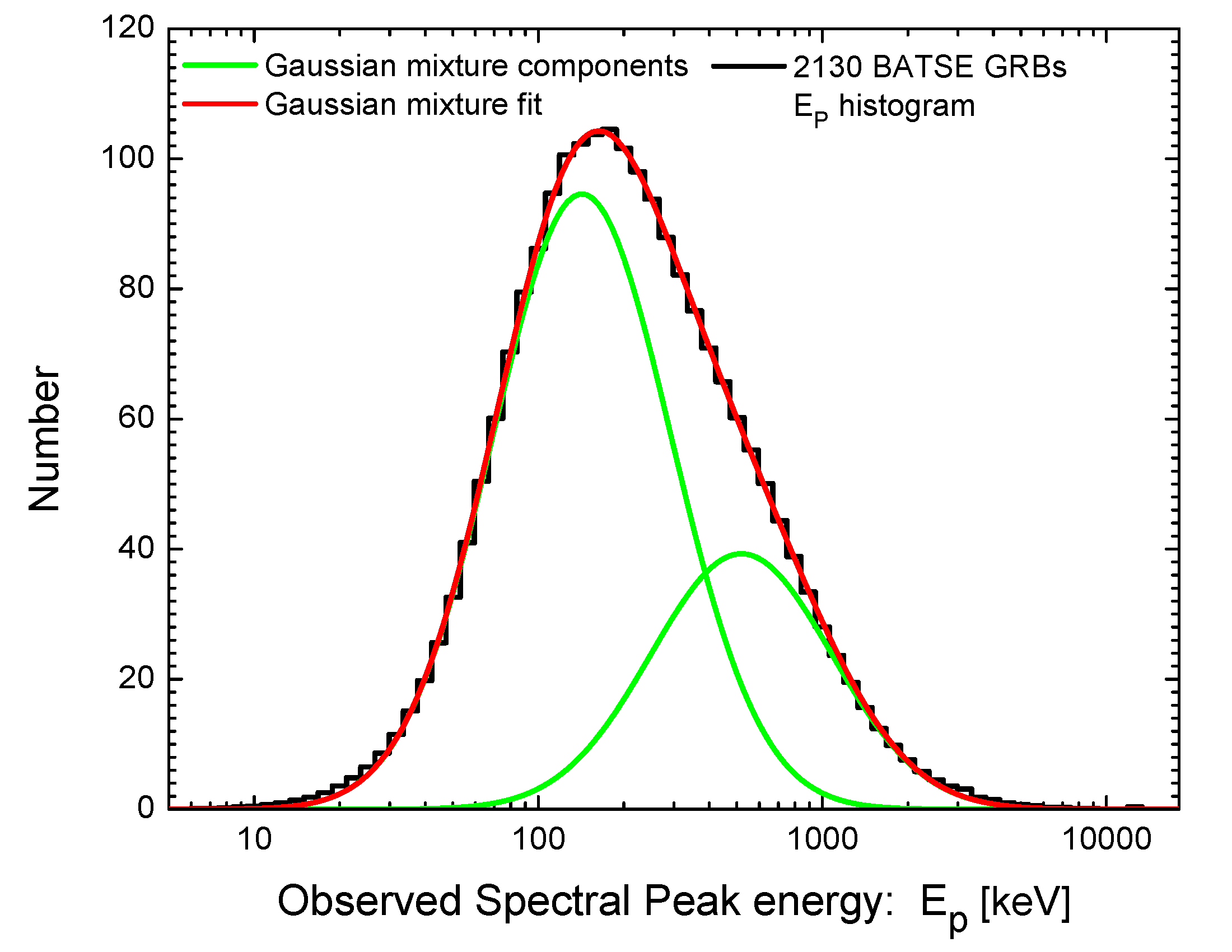 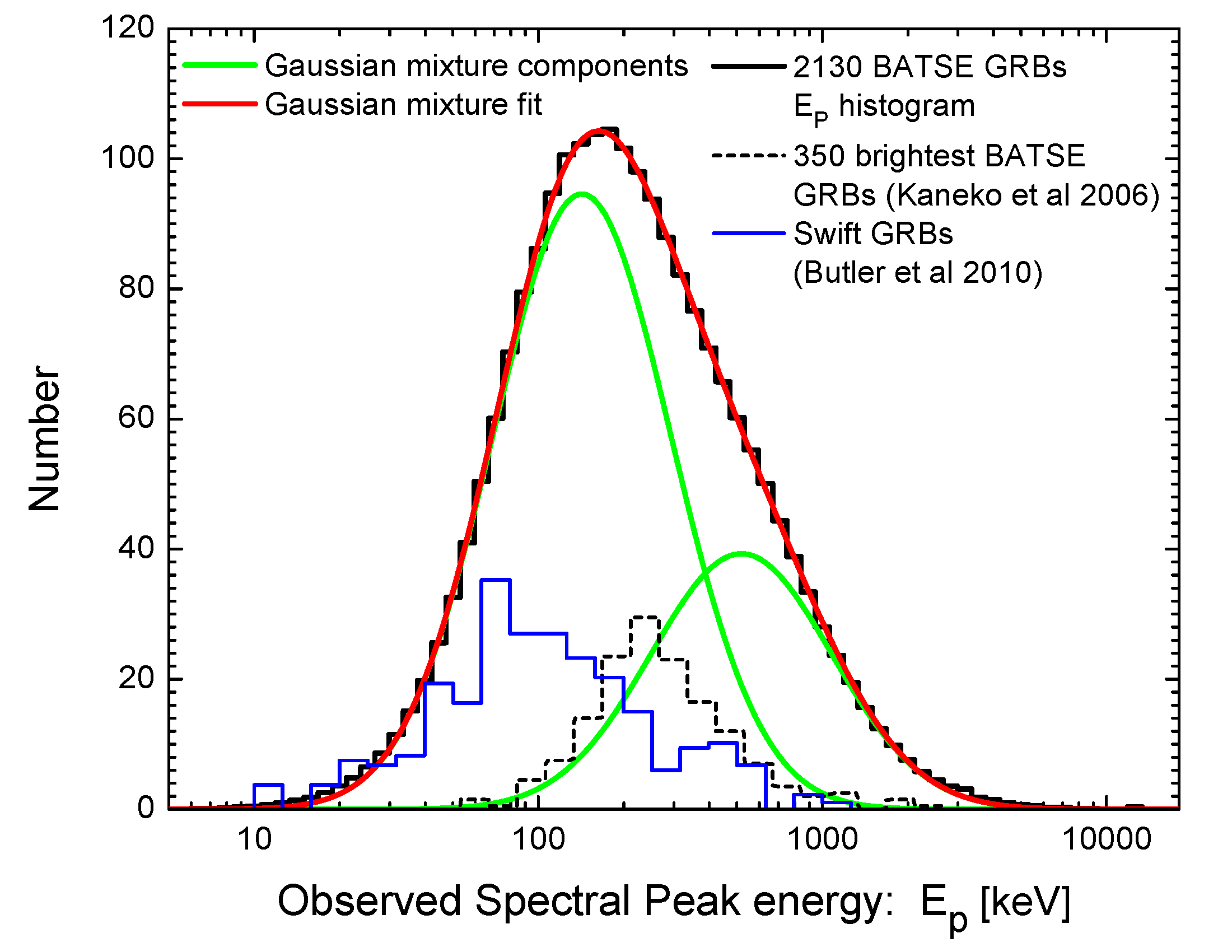 SGRBs: ~ 520 keV
LGRBs: ~ 140 keV
Poisson distribution: The distribution of counts of independent events within a given interval of time, space, …
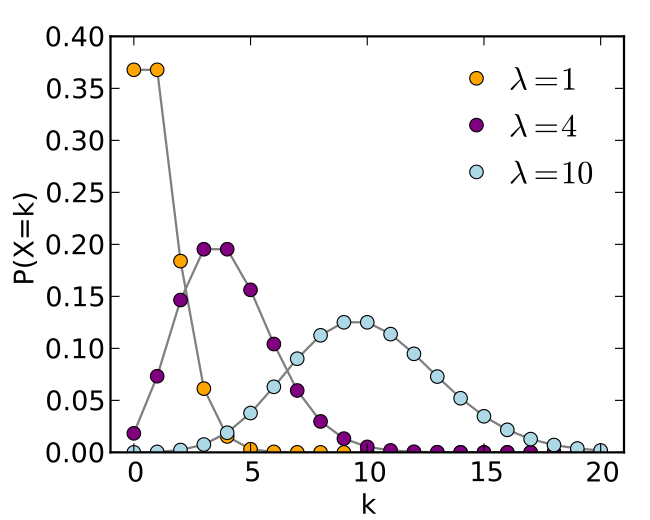 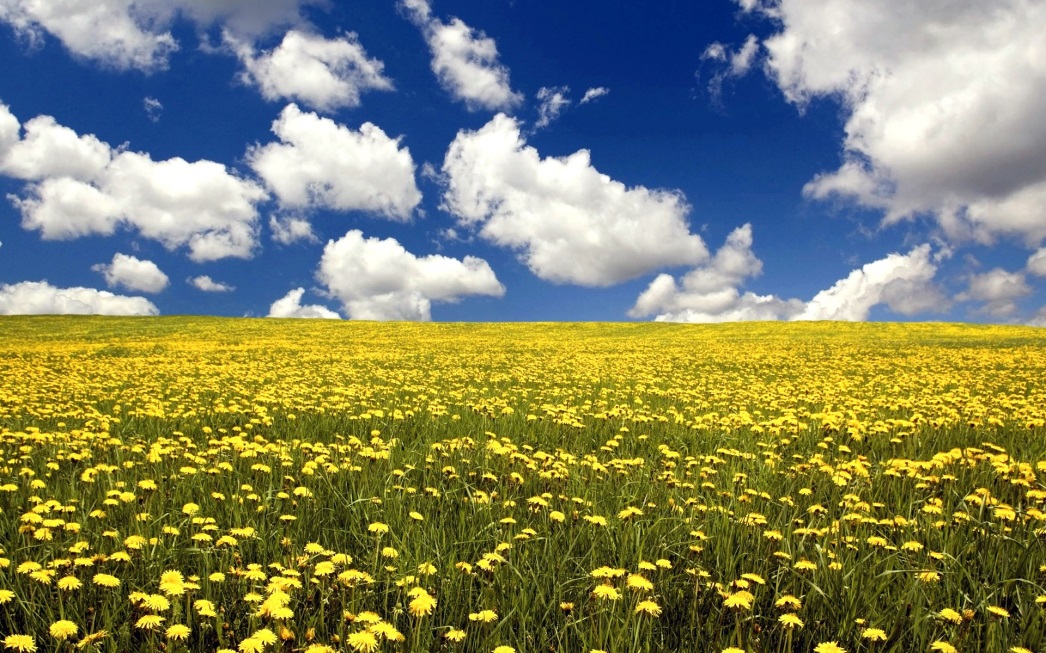 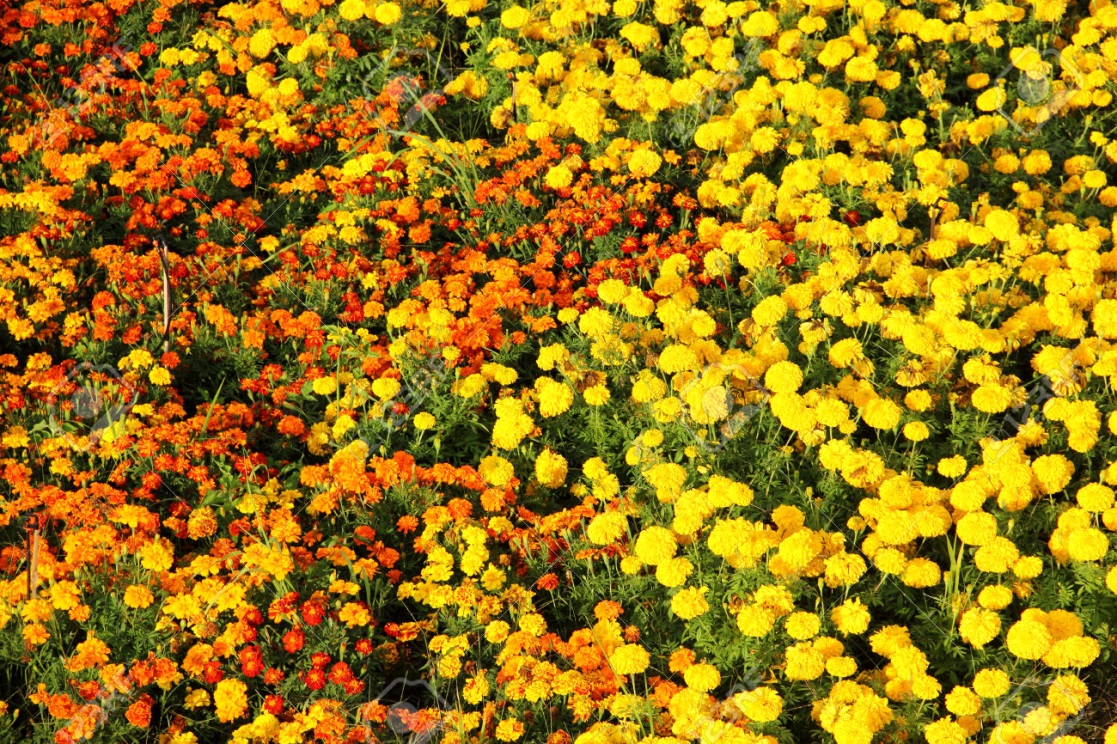 GRB detection process can be modeled as a non-homogenous Poisson process
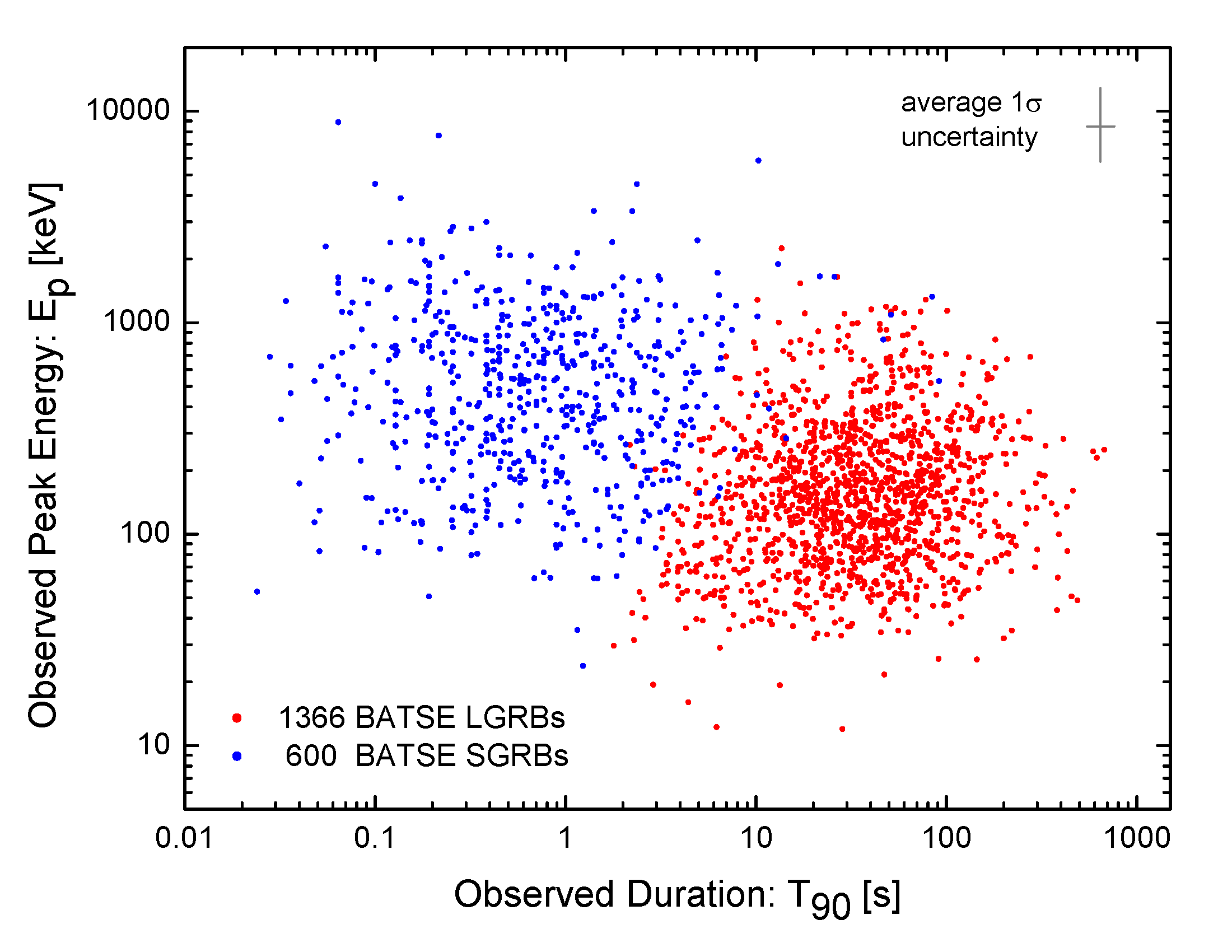 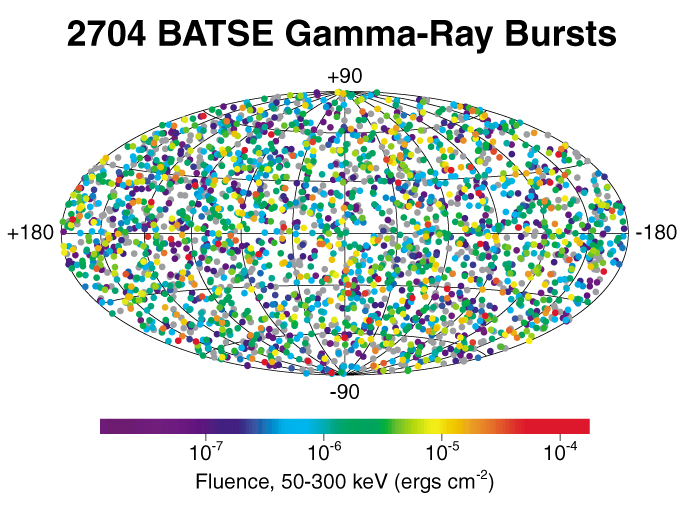 Fishman et al. 1994
With a statistical model in hand, we can proceed to construct the likelihood function of the model to estimate model parameters
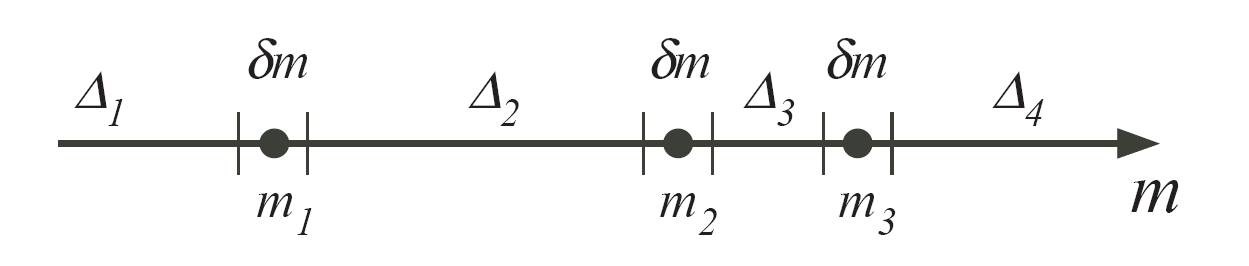 How about the likelihood function for the non-homogenous Poisson process of GRB detection?
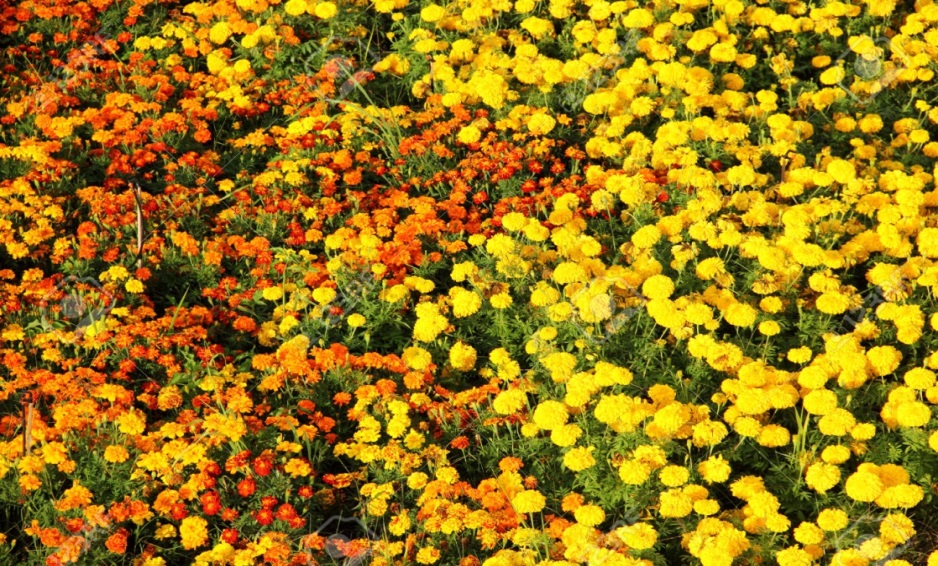 Now that we have the likelihood function, what is the most appropriate model for GRB rate as a function of GRB parameters?
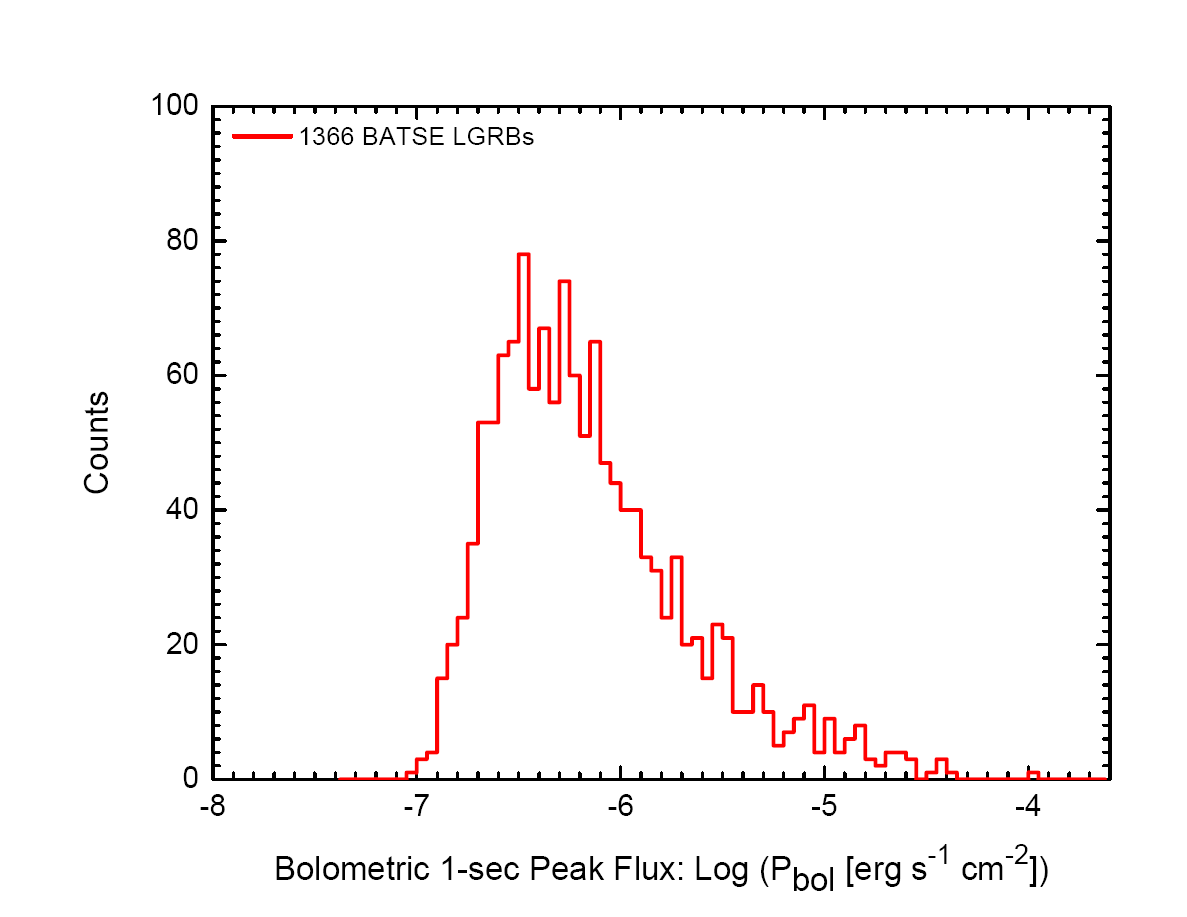 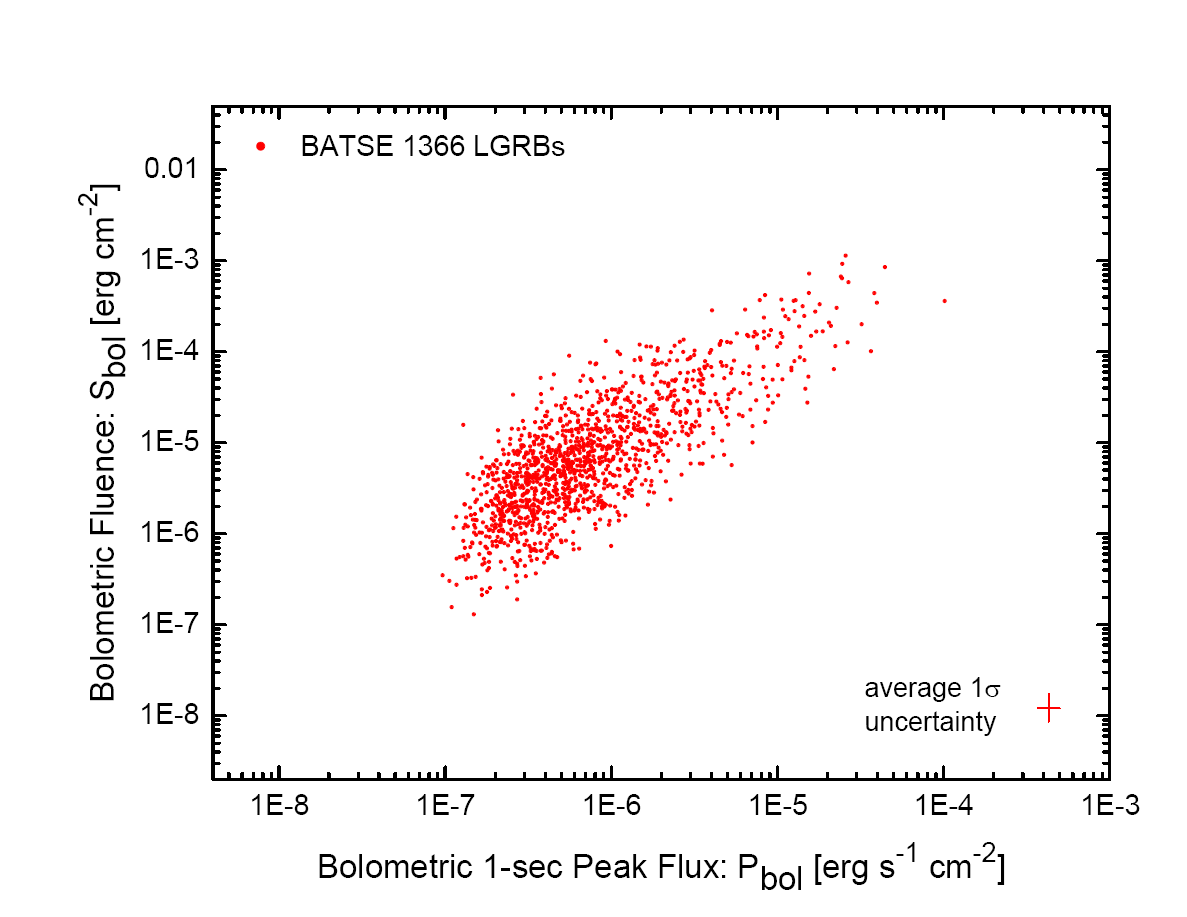 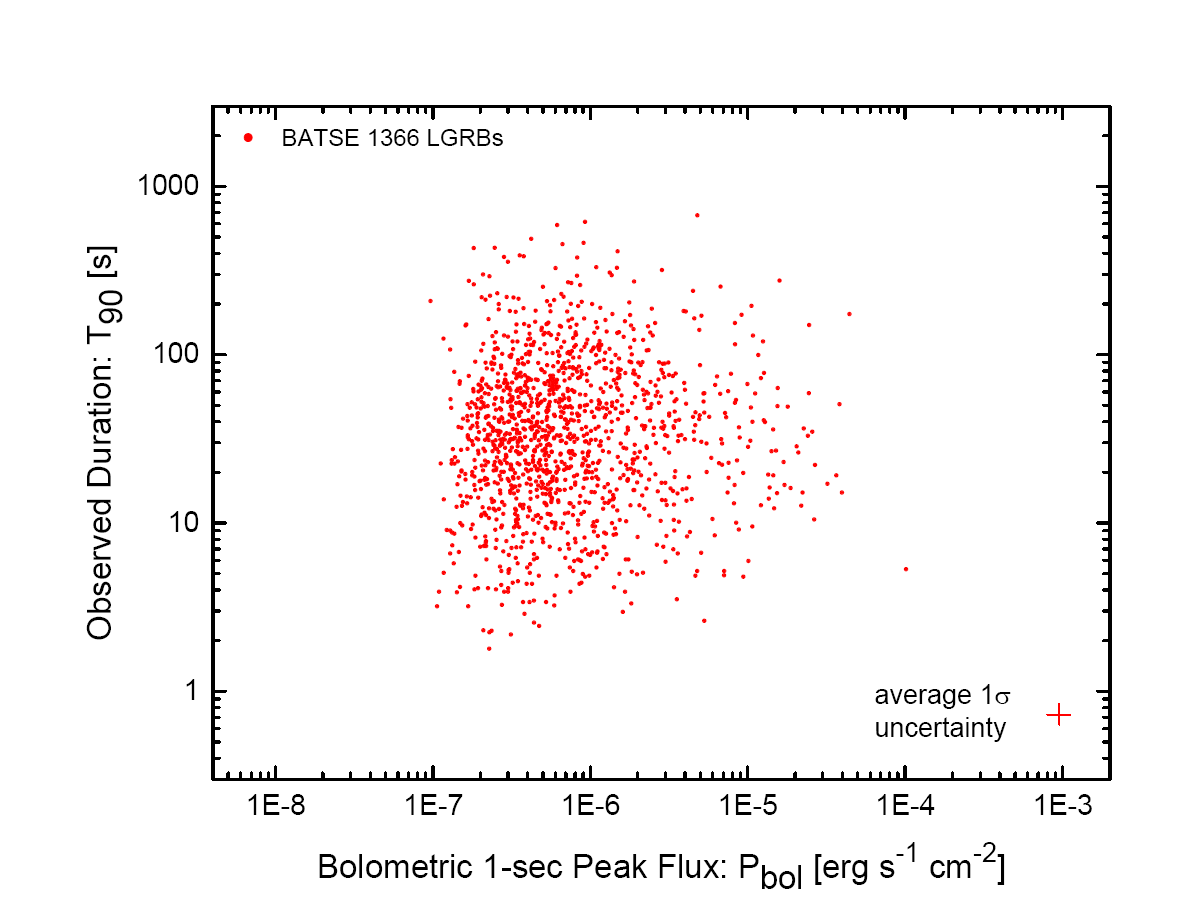 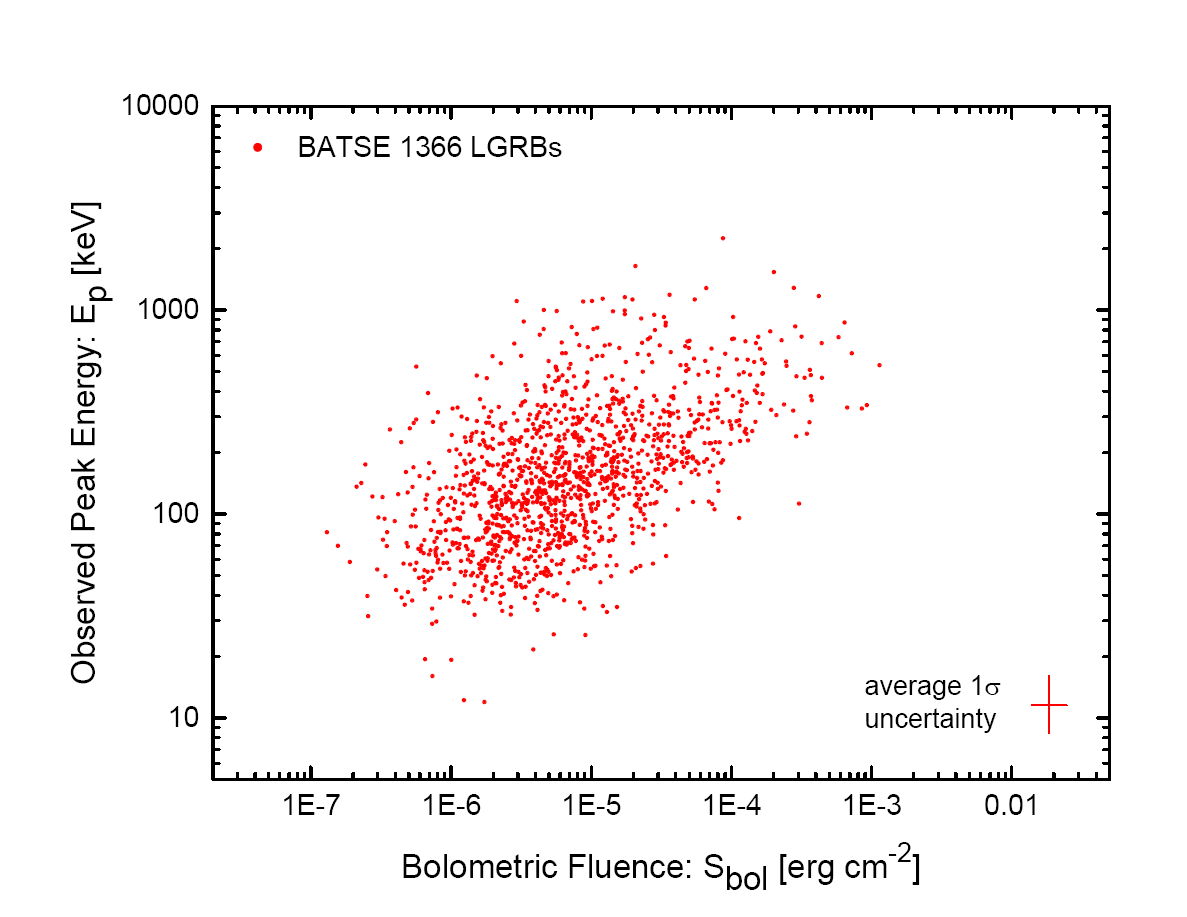 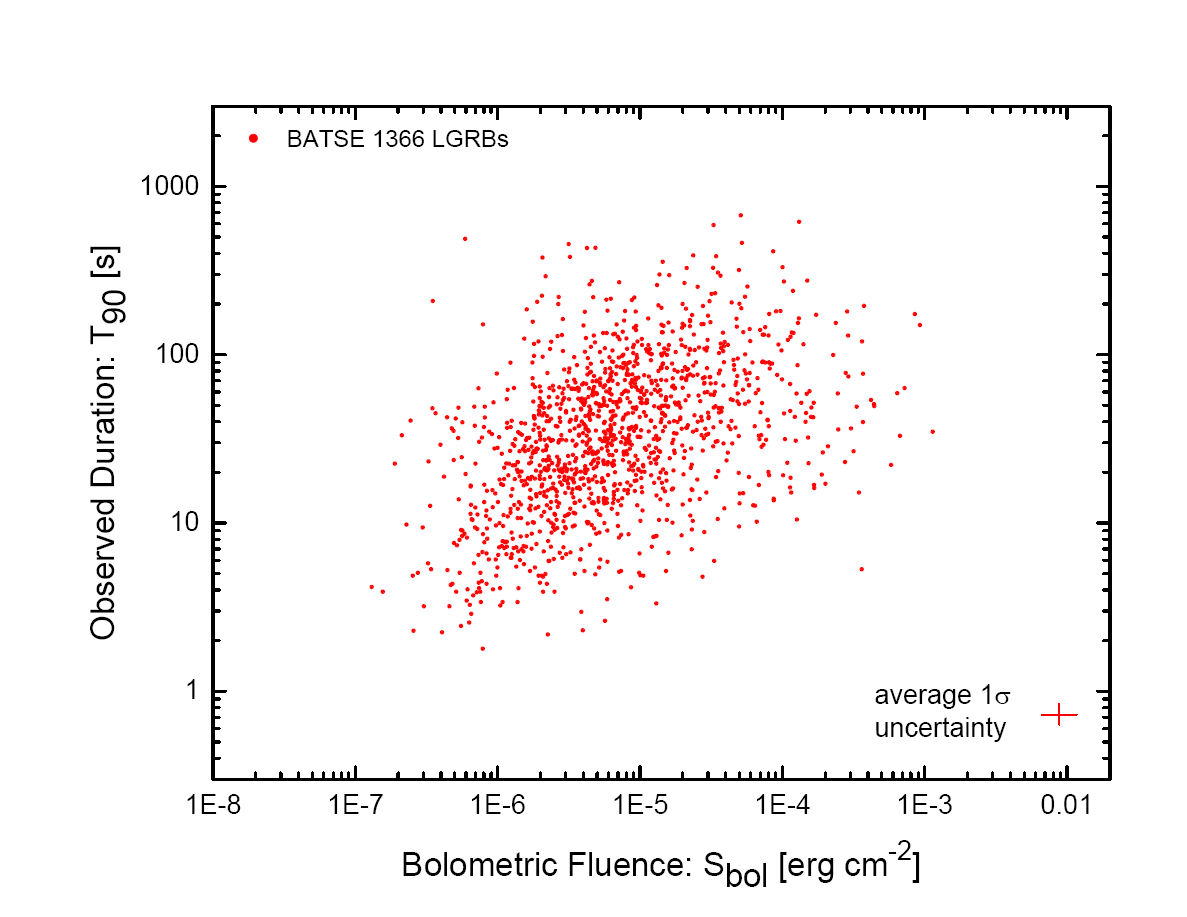 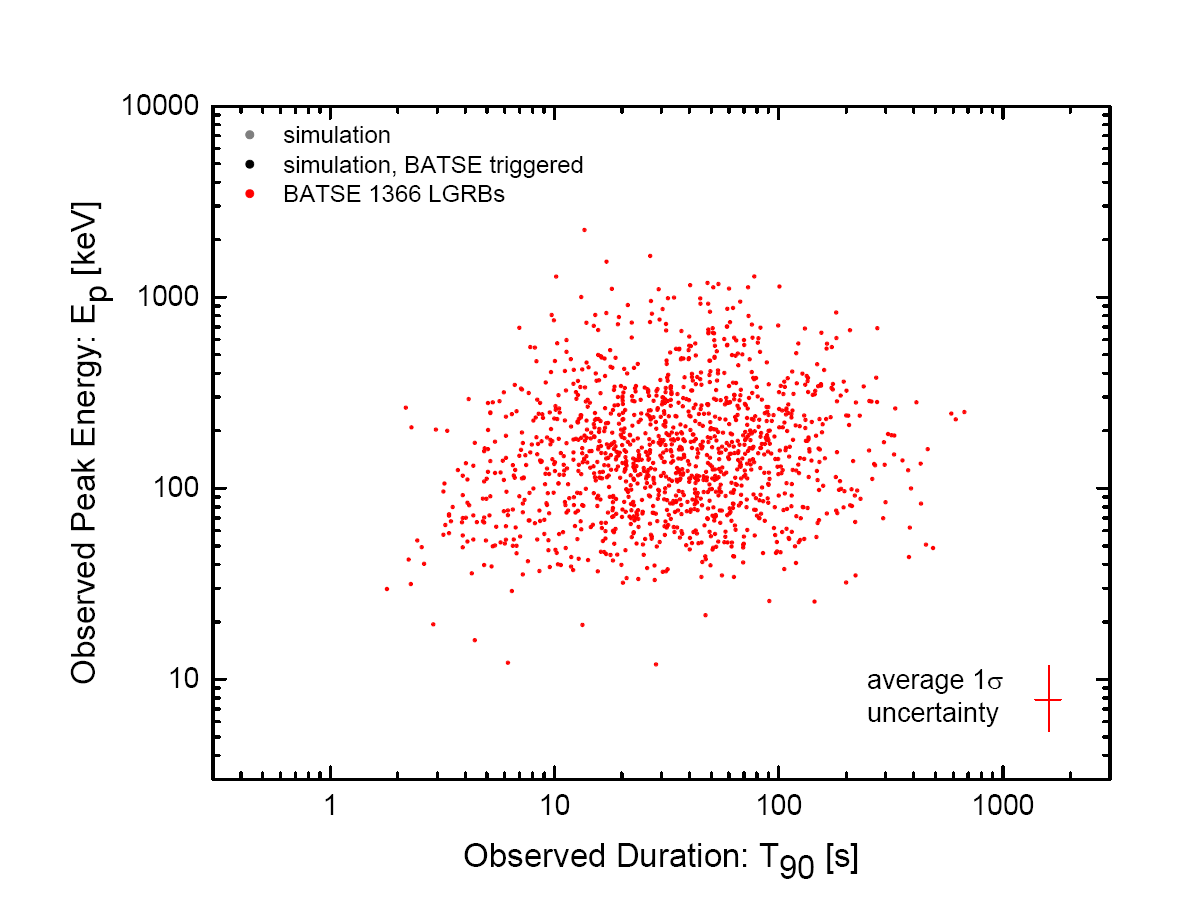 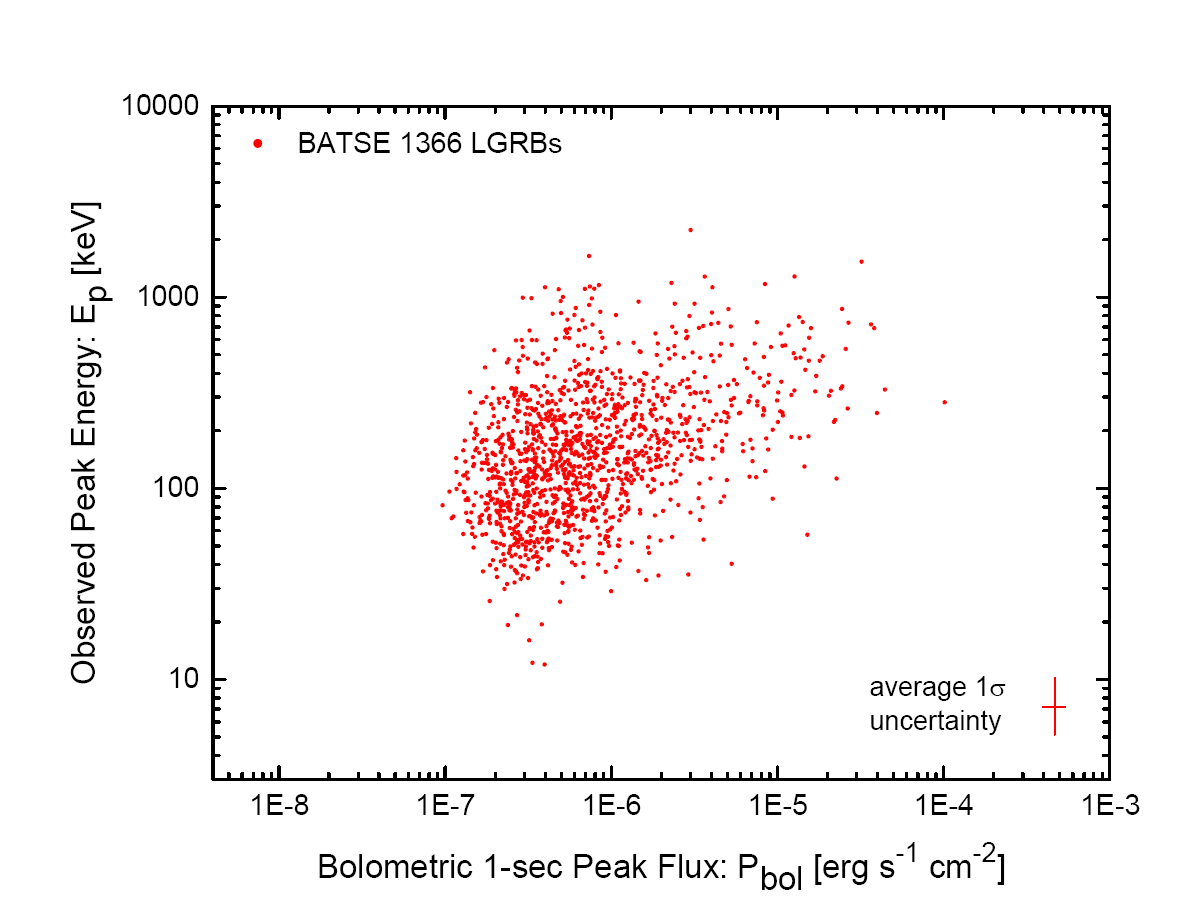 Detector threshold
The rate parameter
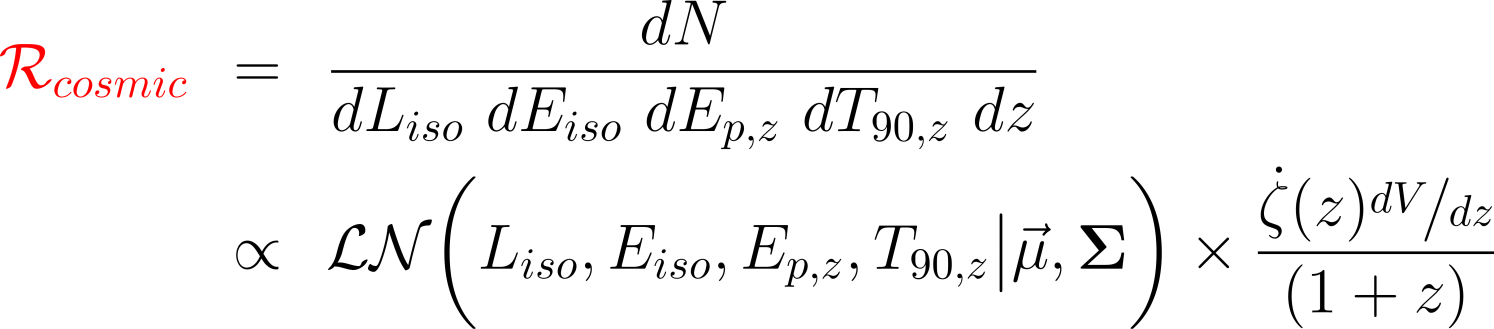 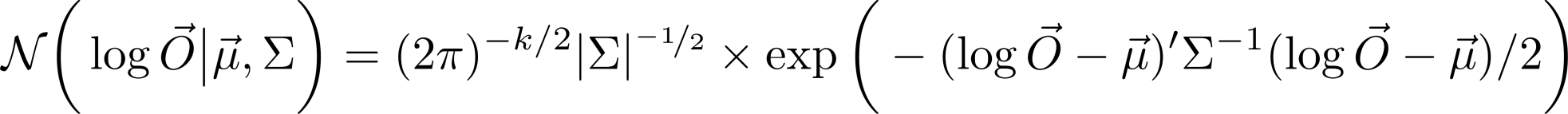 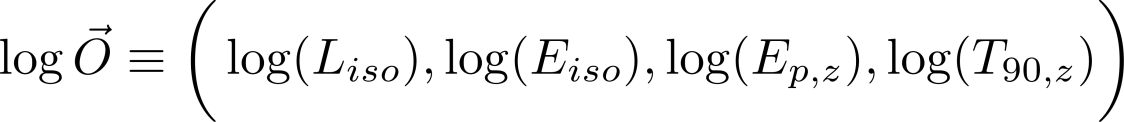 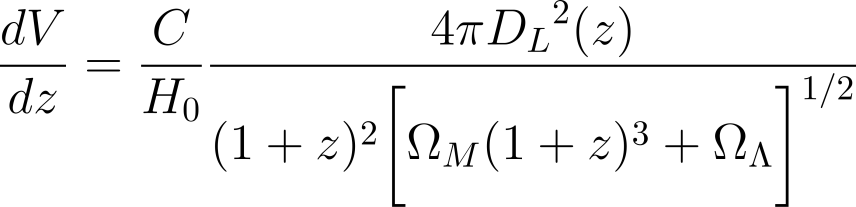 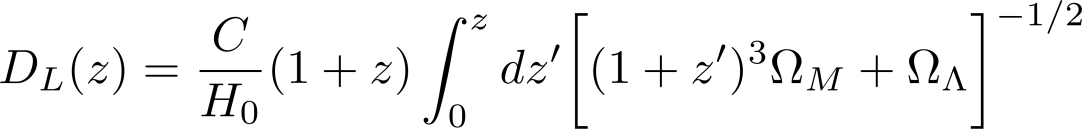 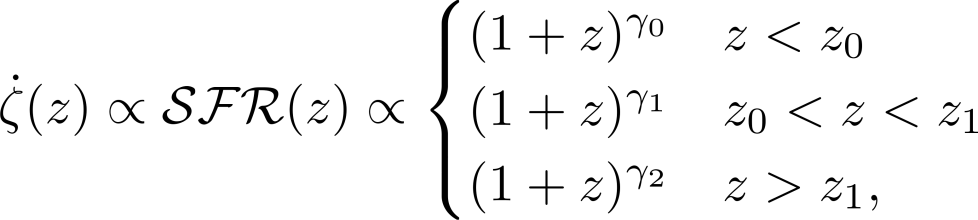 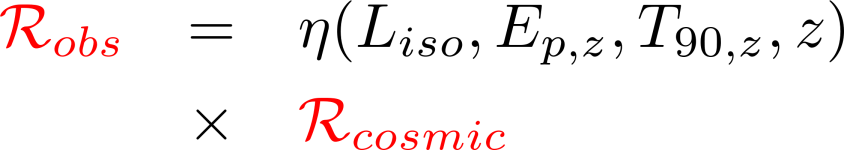 Shahmoradi & Nemiroff, MNRAS, 2015
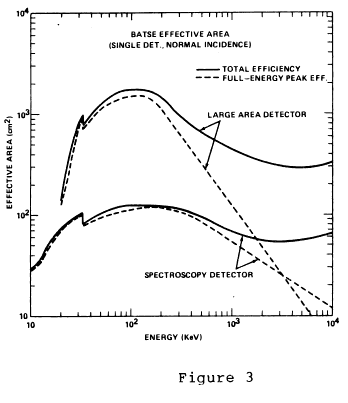 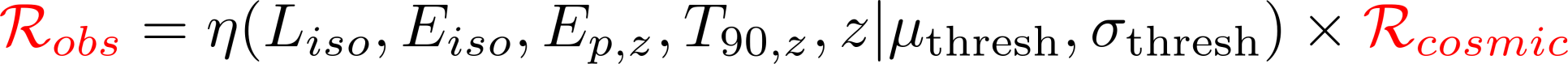 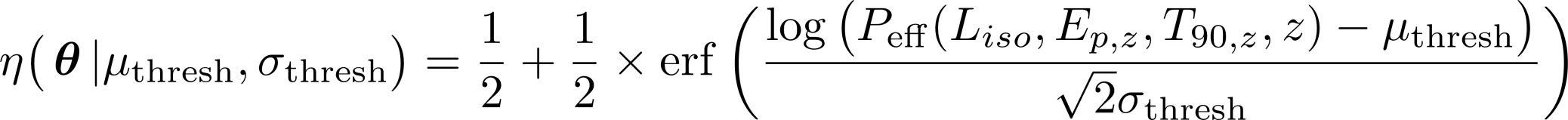 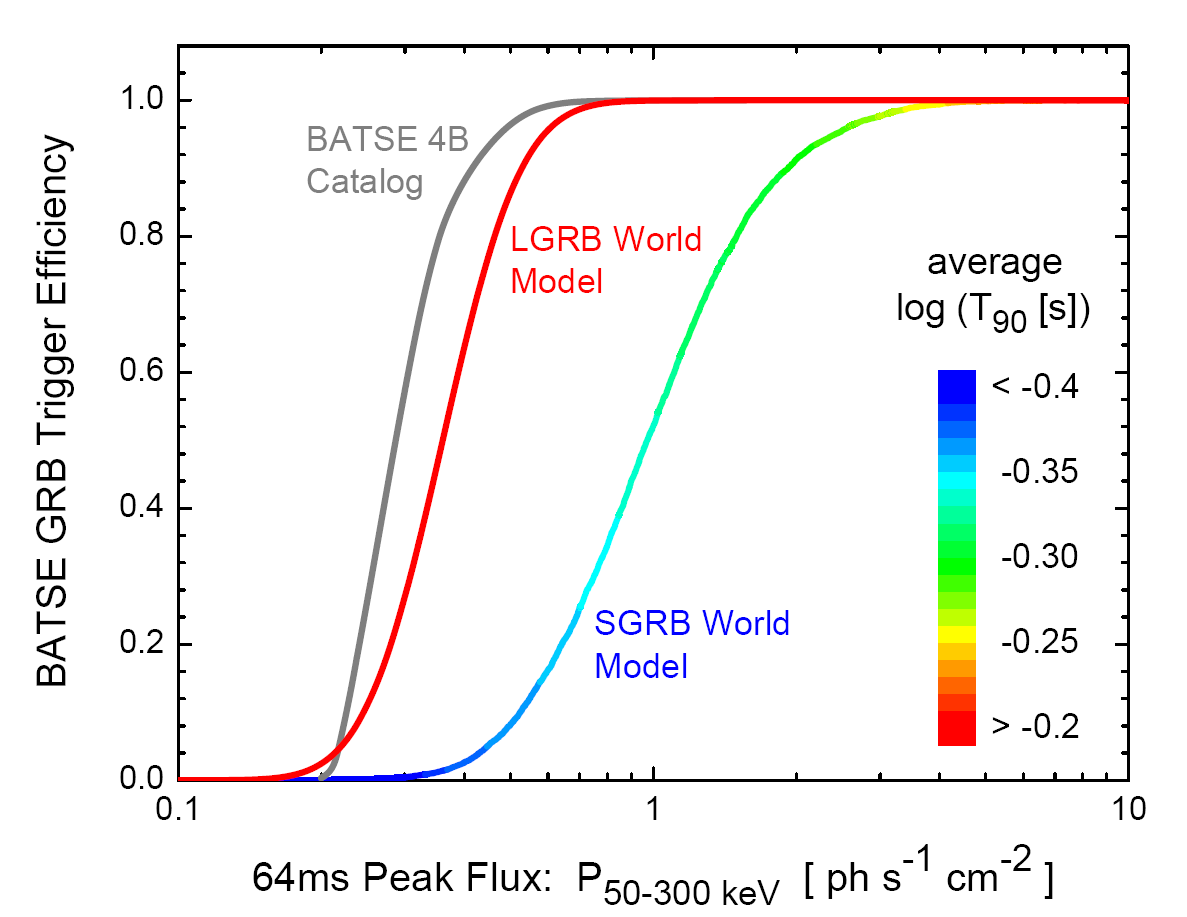 The posterior probability density of model parameters can be obtained from Bayes rule
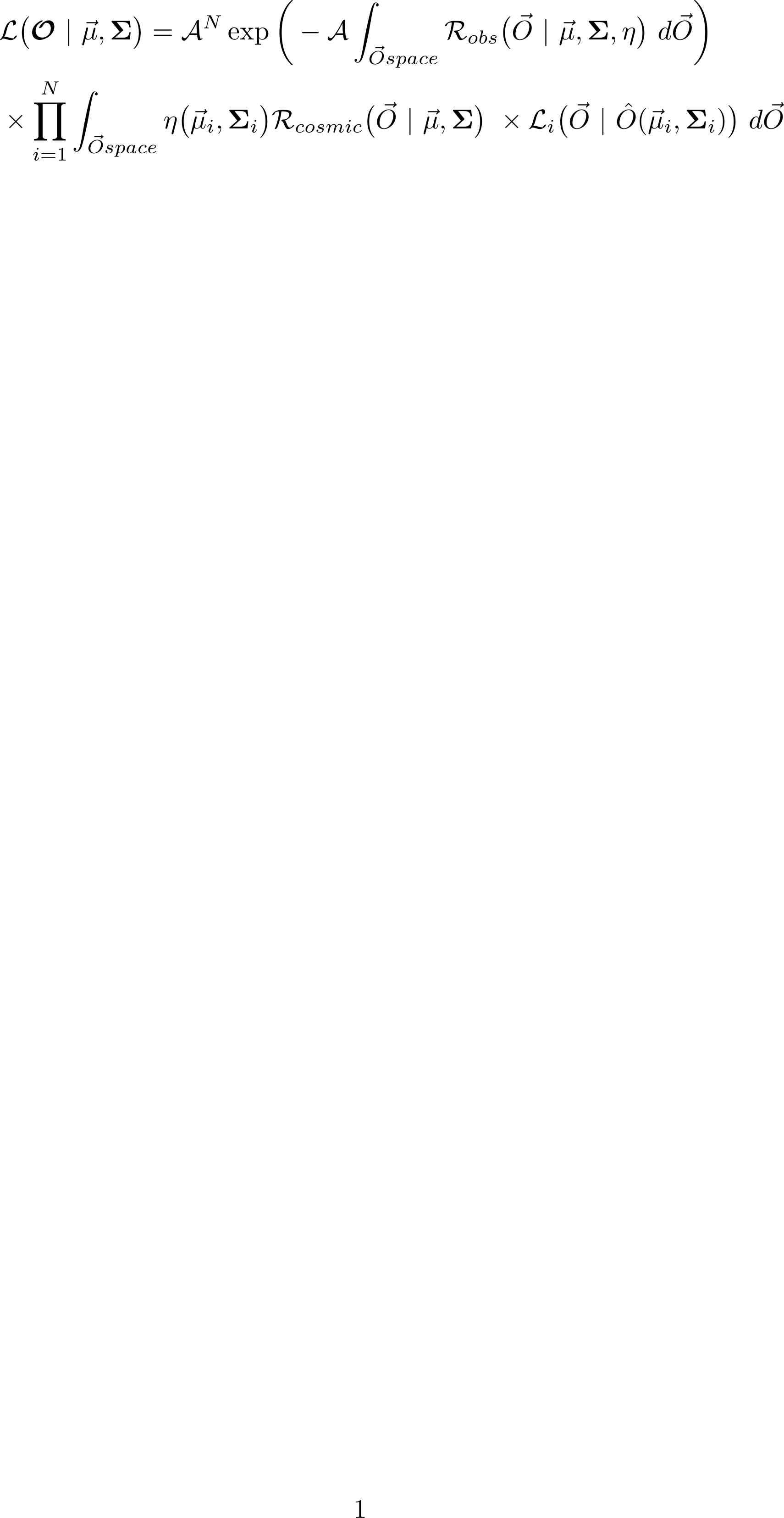 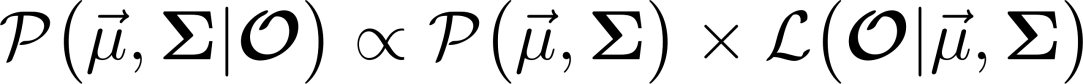 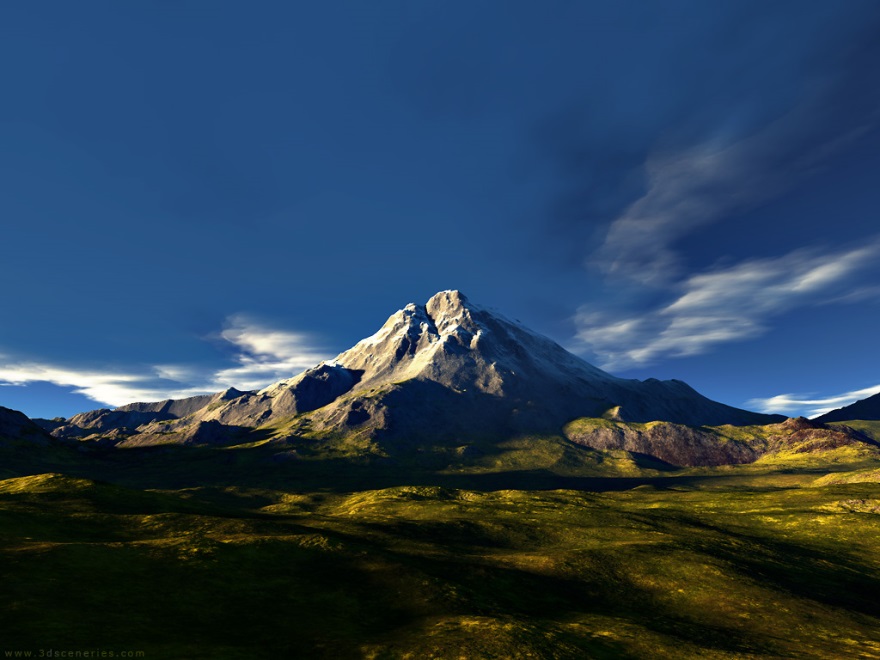 The 16-D parameter posterior density is sampled via an Adaptive Metropolis-Hastings Markov Chain Monte Carlo algorithm

https://github.com/shahmoradi/grb_world
The posterior probability density of model parameters can be obtained from Bayes rule
[Speaker Notes: Now with this data at hand we can proceed to set constraints on GRB energetics and correlations. To achieve this goal, we assumed that the joint population distribution of these four GRB variables can be well described by a four dimensional log-normal distribution subject to BATSE trigger threshold. Skipping any further details, I will present some final results here.]
GRB rate set to star formation rate
Follows cosmic rate tracing metallicity evolution. Results consistent 
with a cutoff Z/Z⊙ ∼ 0.2–0.5, assuming no luminosity–redshift evolution.
Following Hopkins & Beacom 2006, Nakar 2007, Li 2008
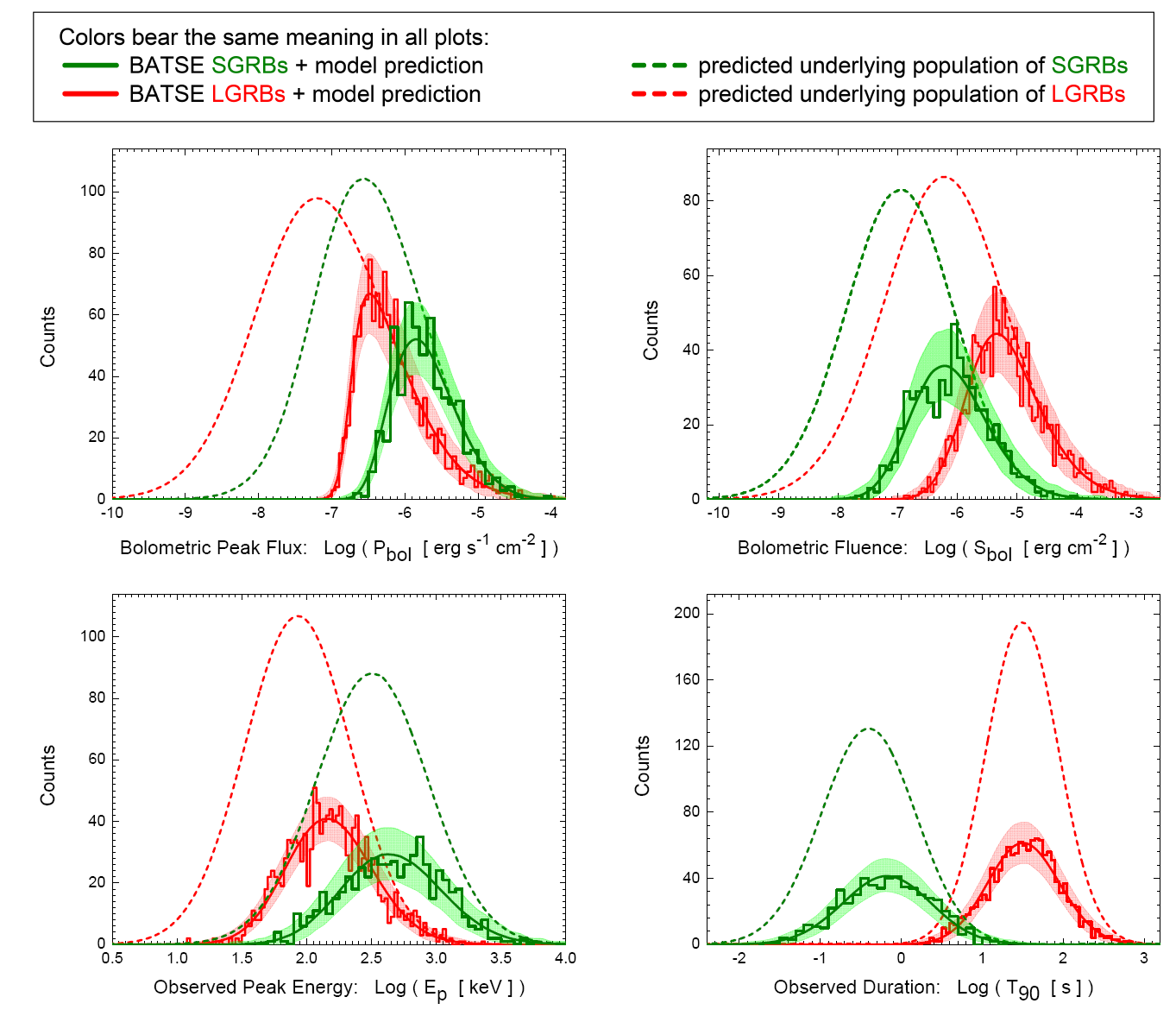 Shahmoradi & Nemiroff, MNRAS, 2015
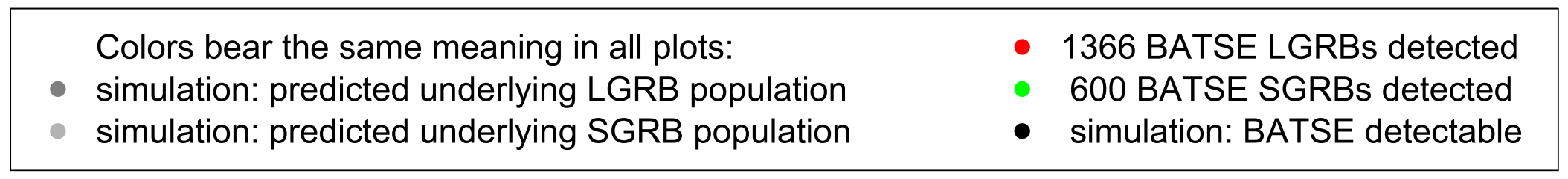 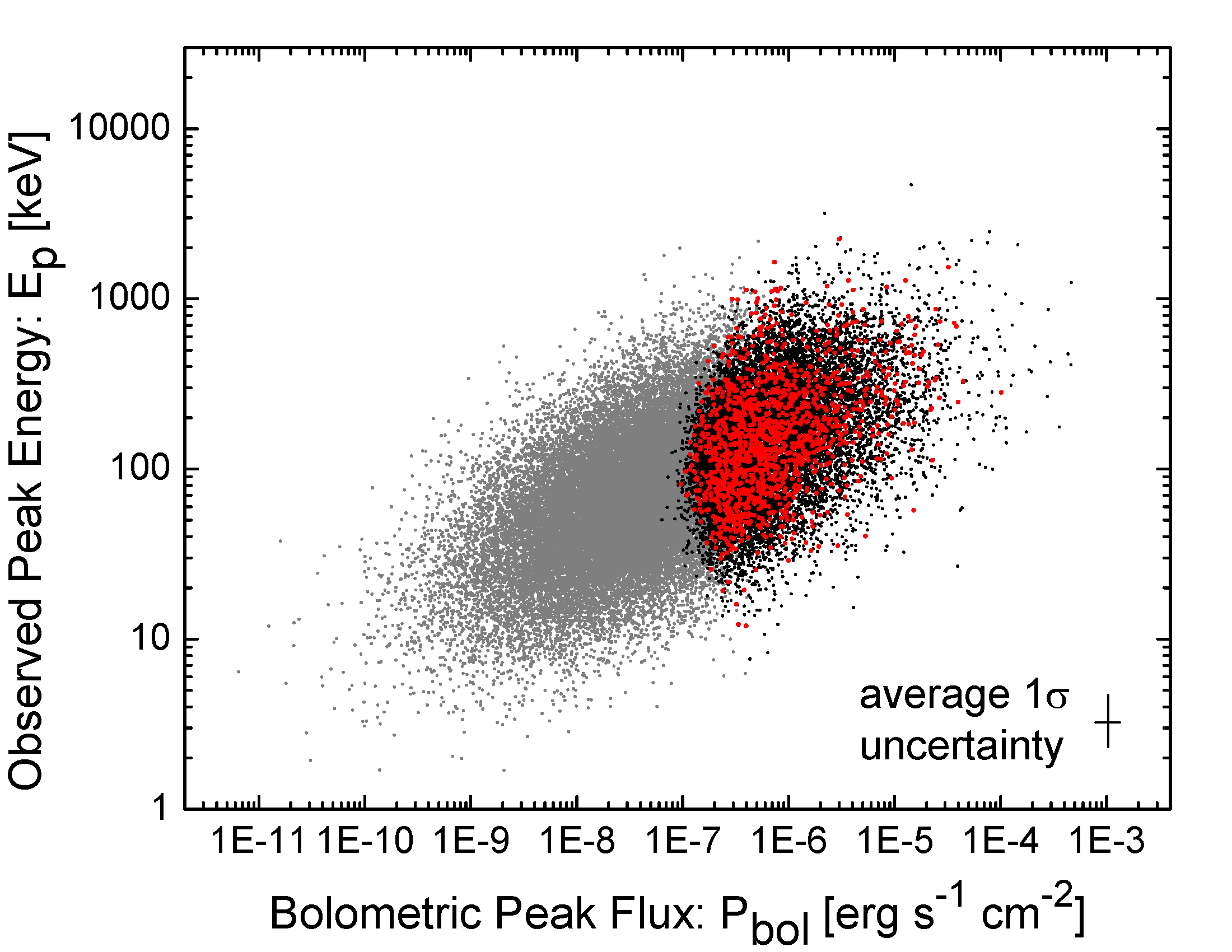 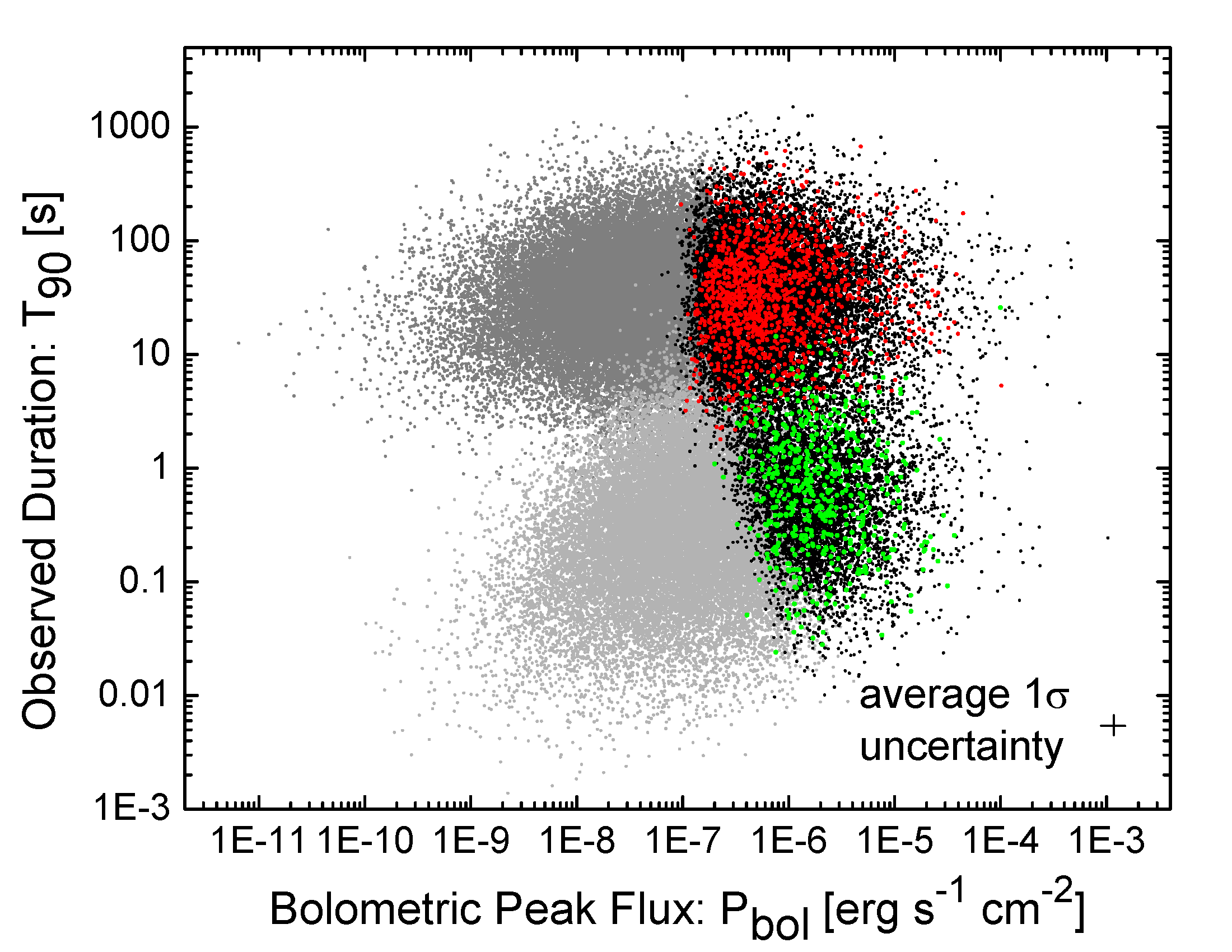 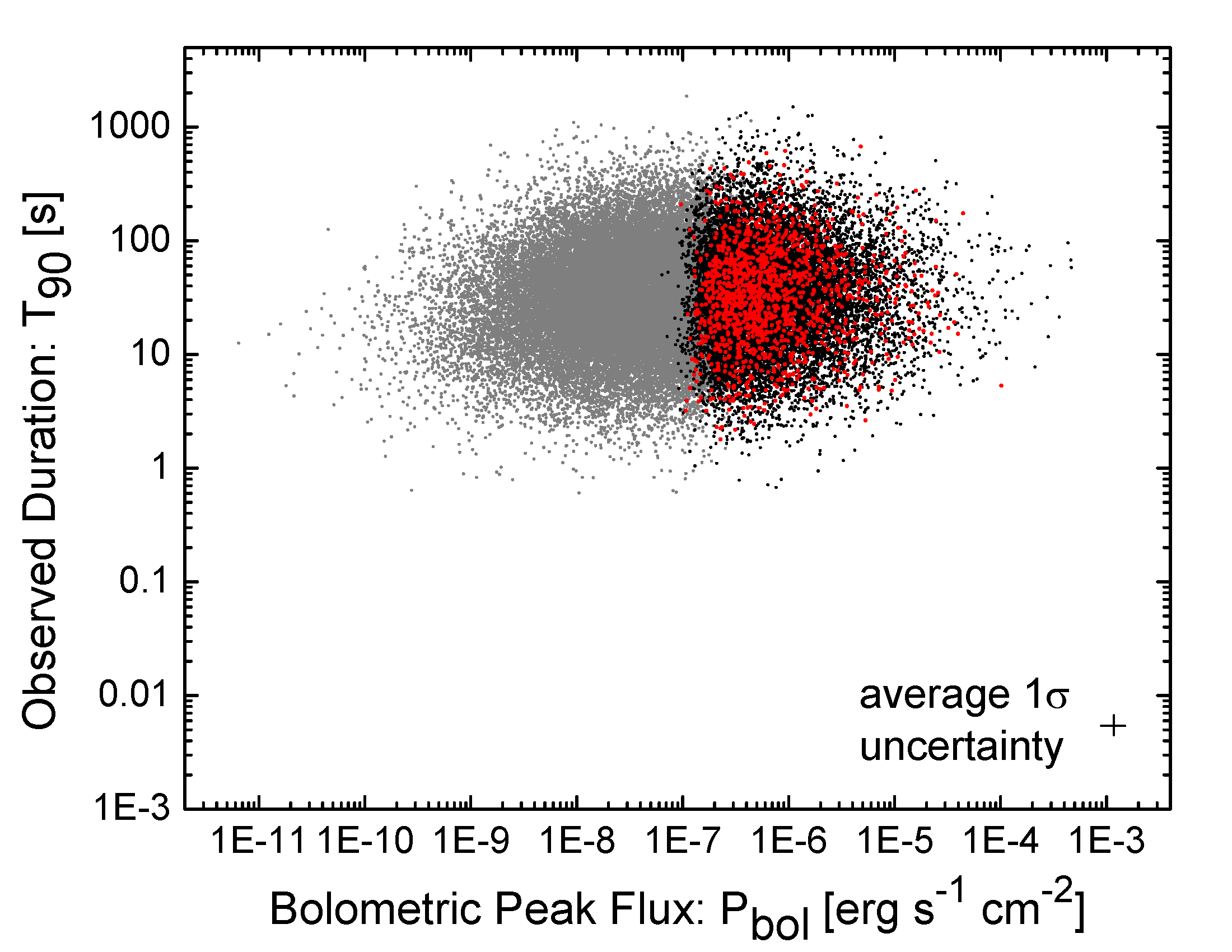 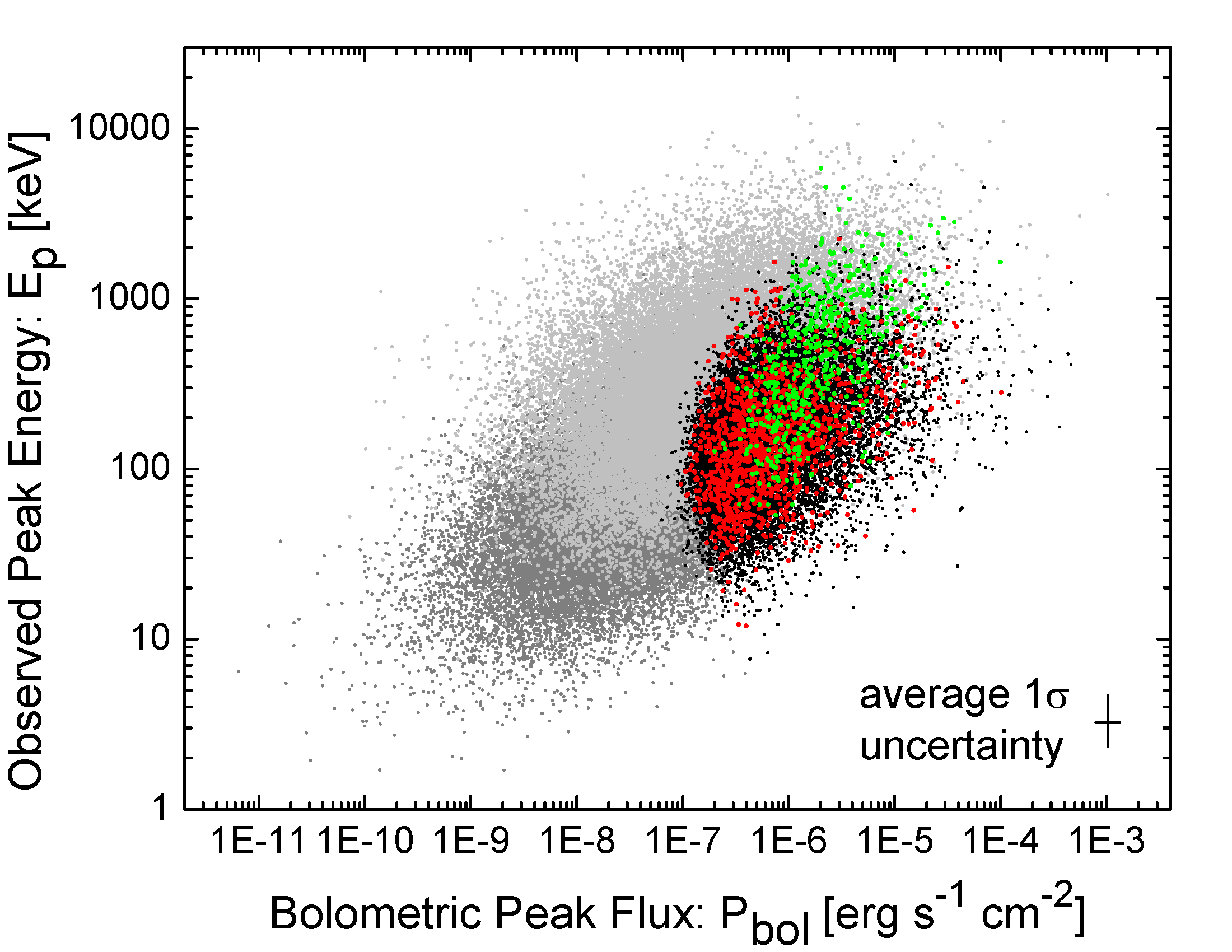 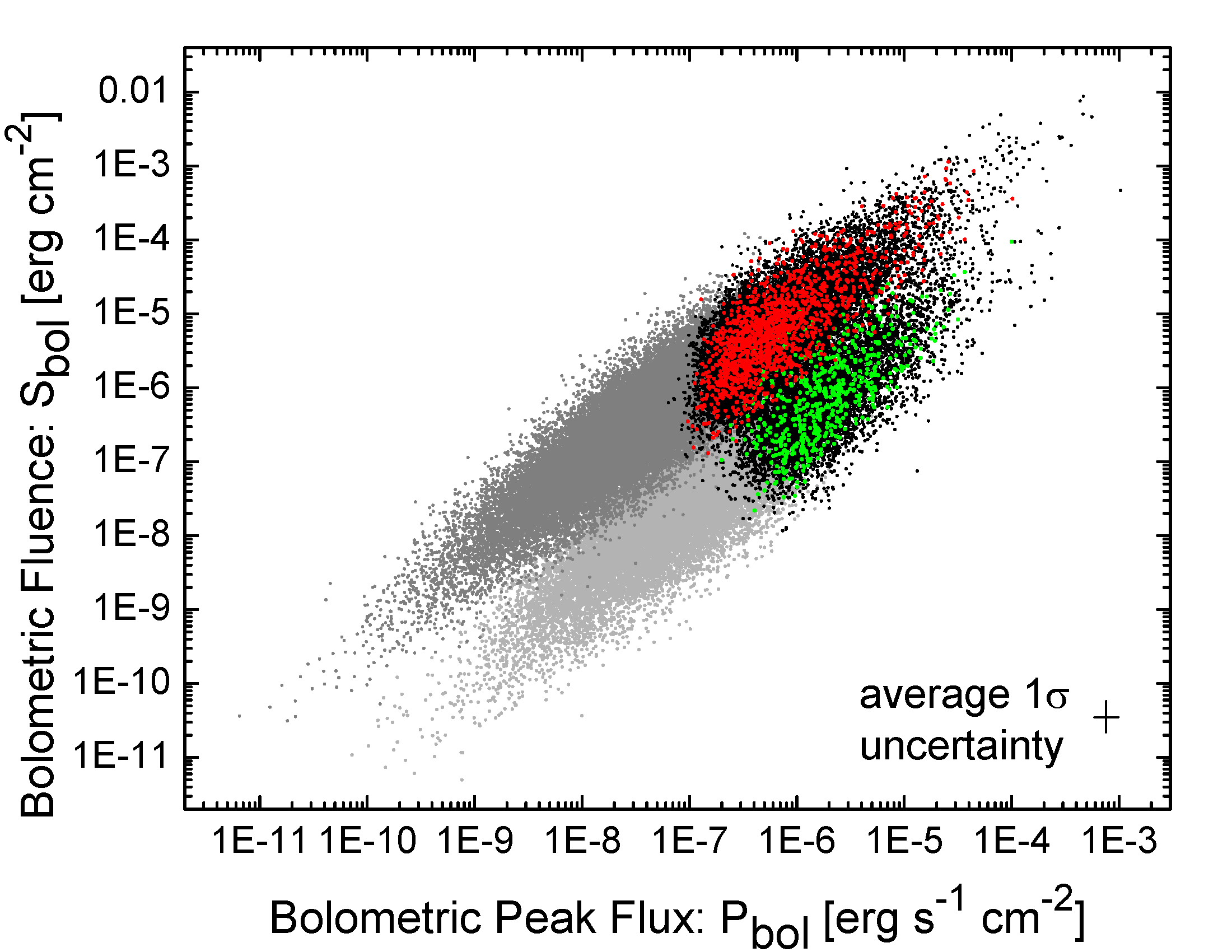 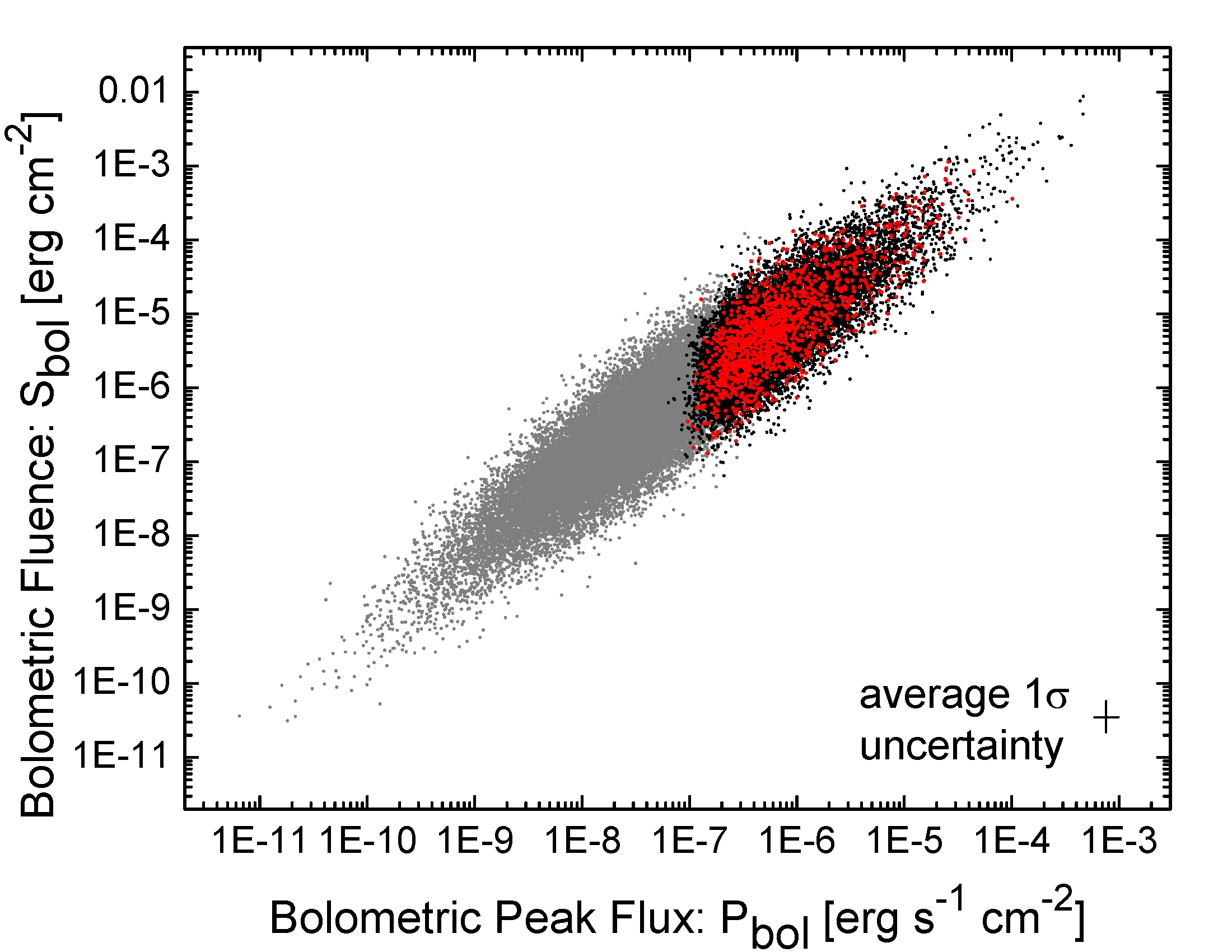 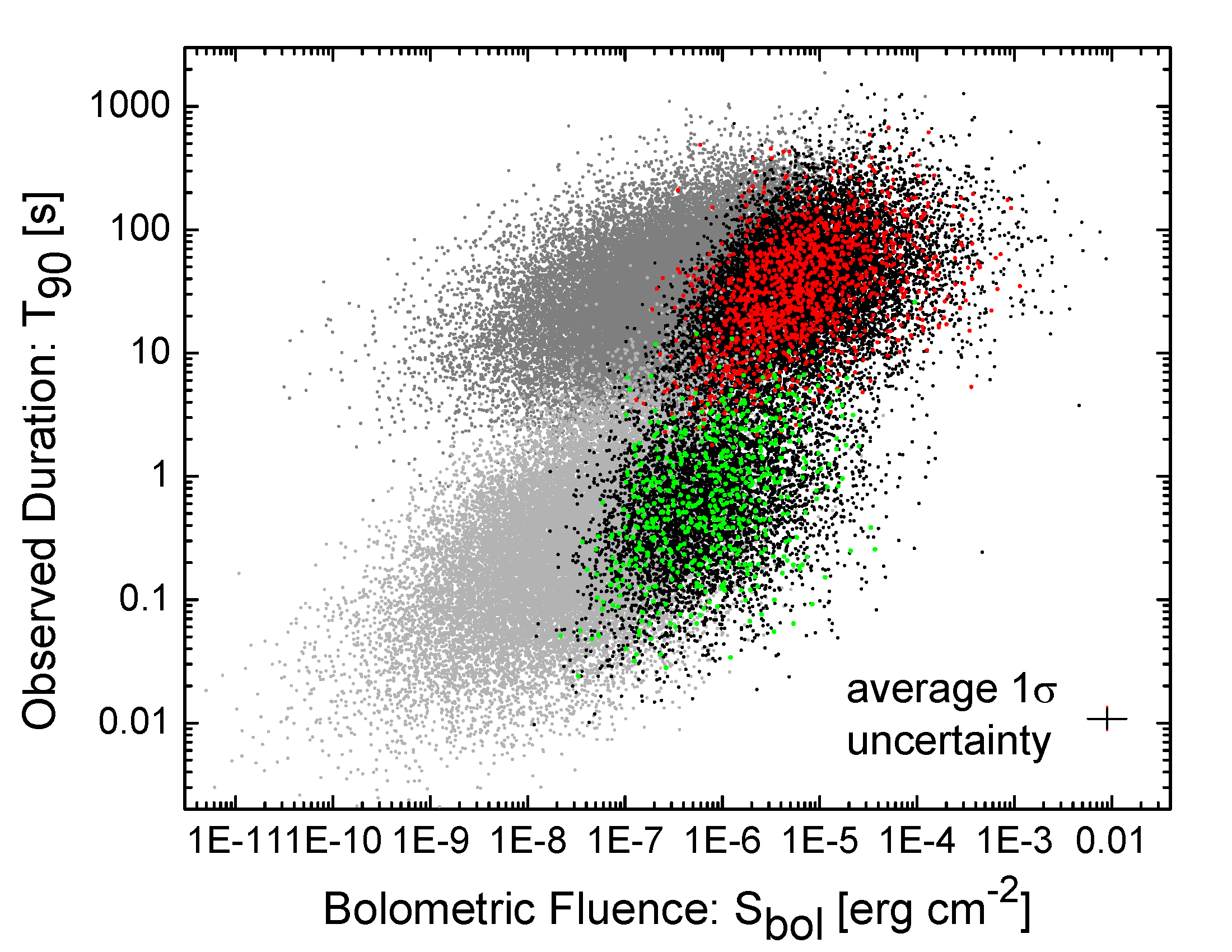 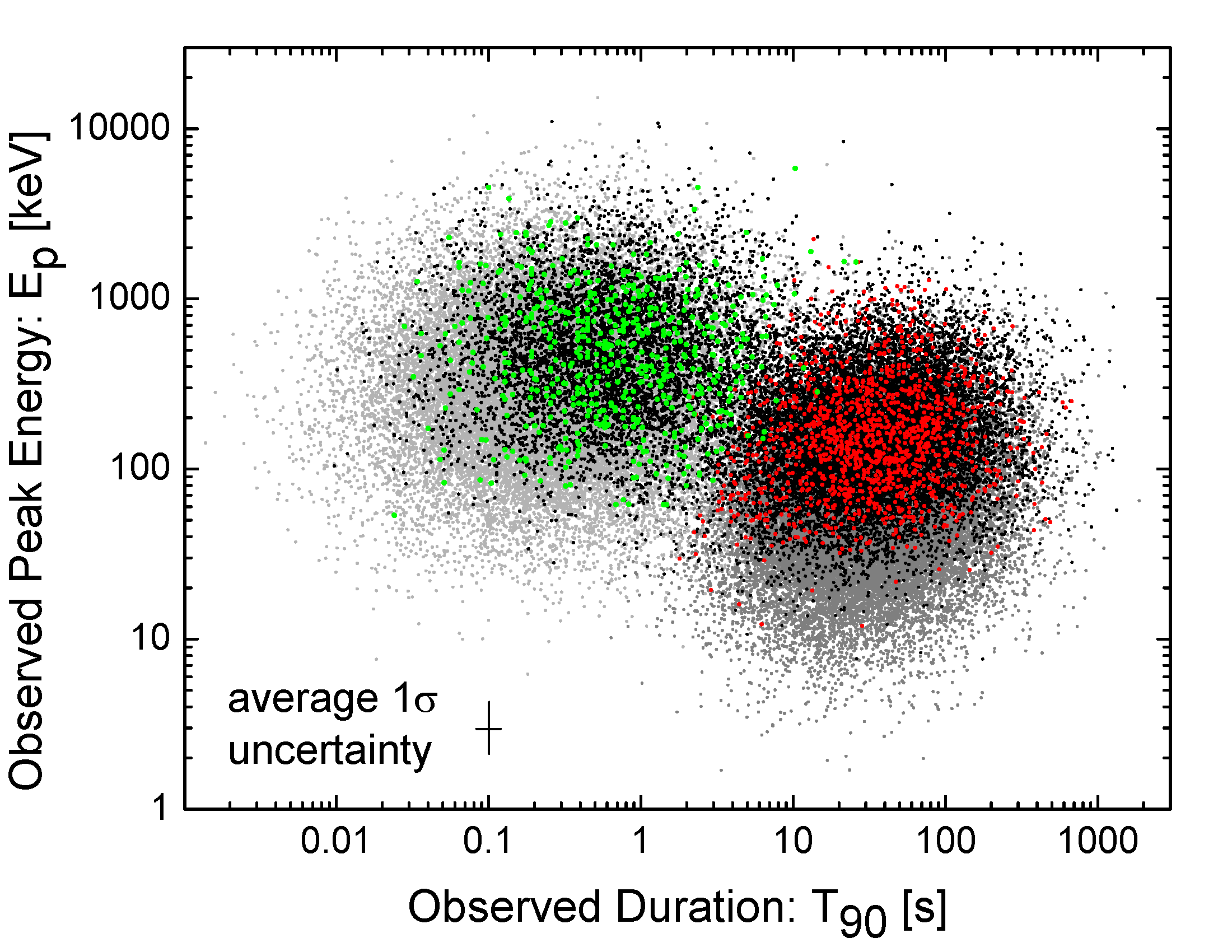 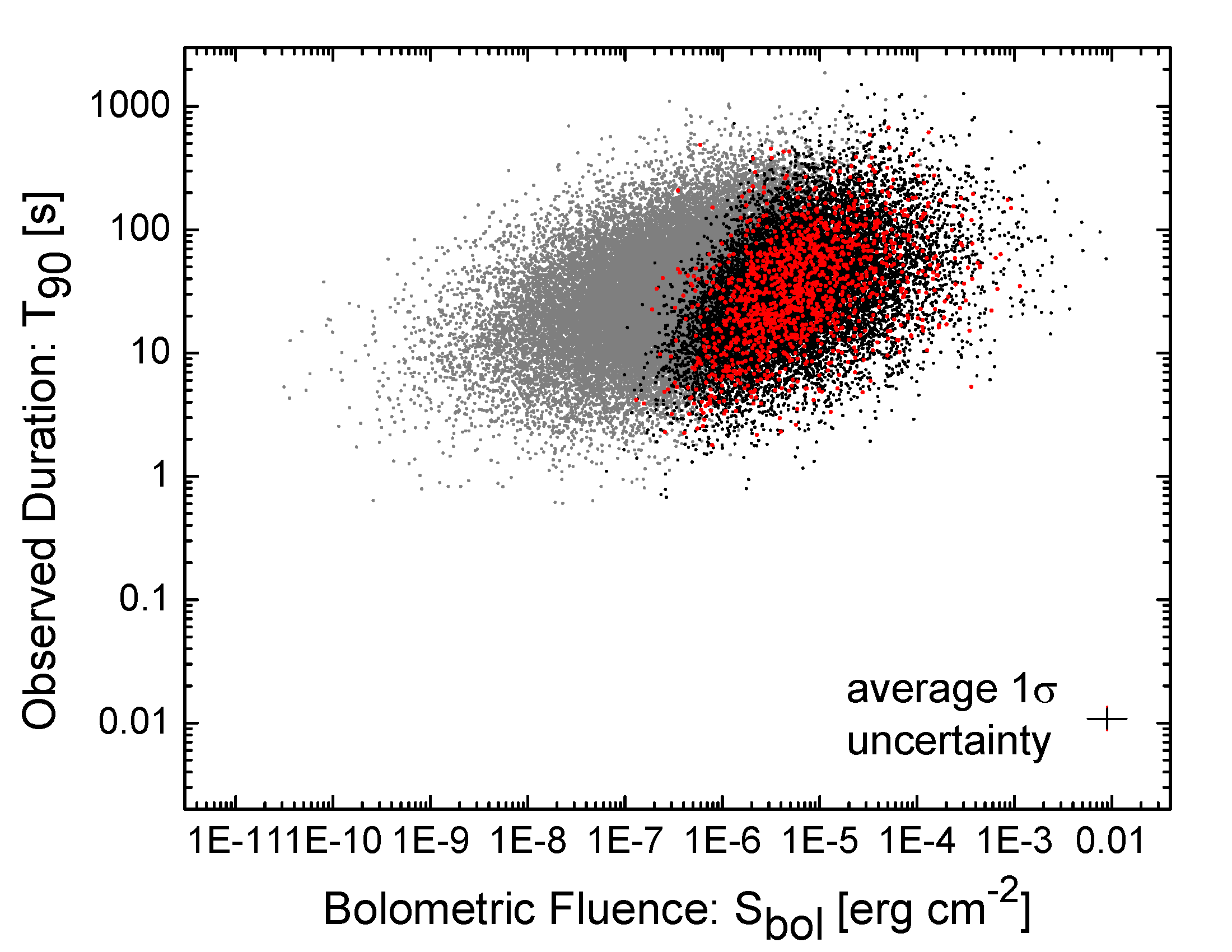 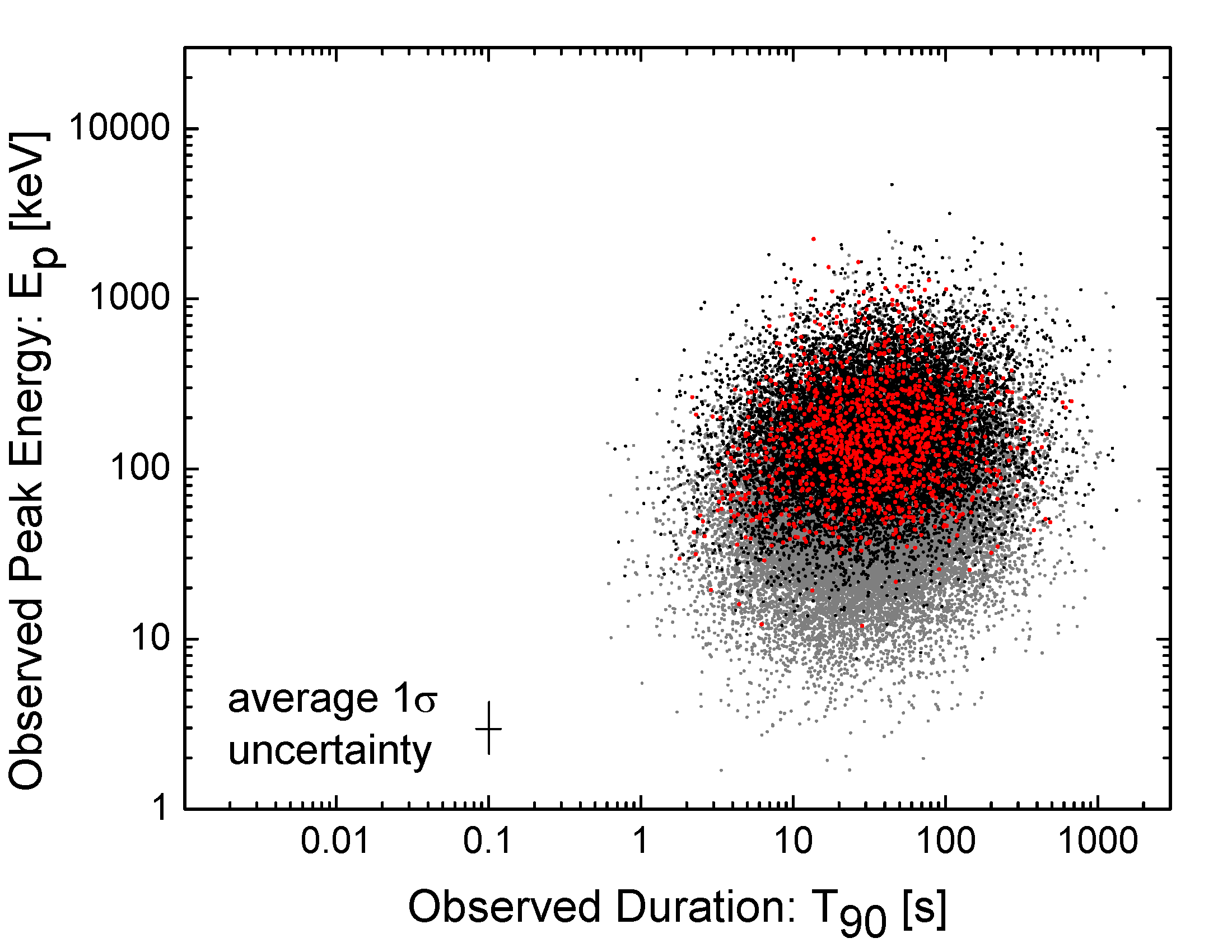 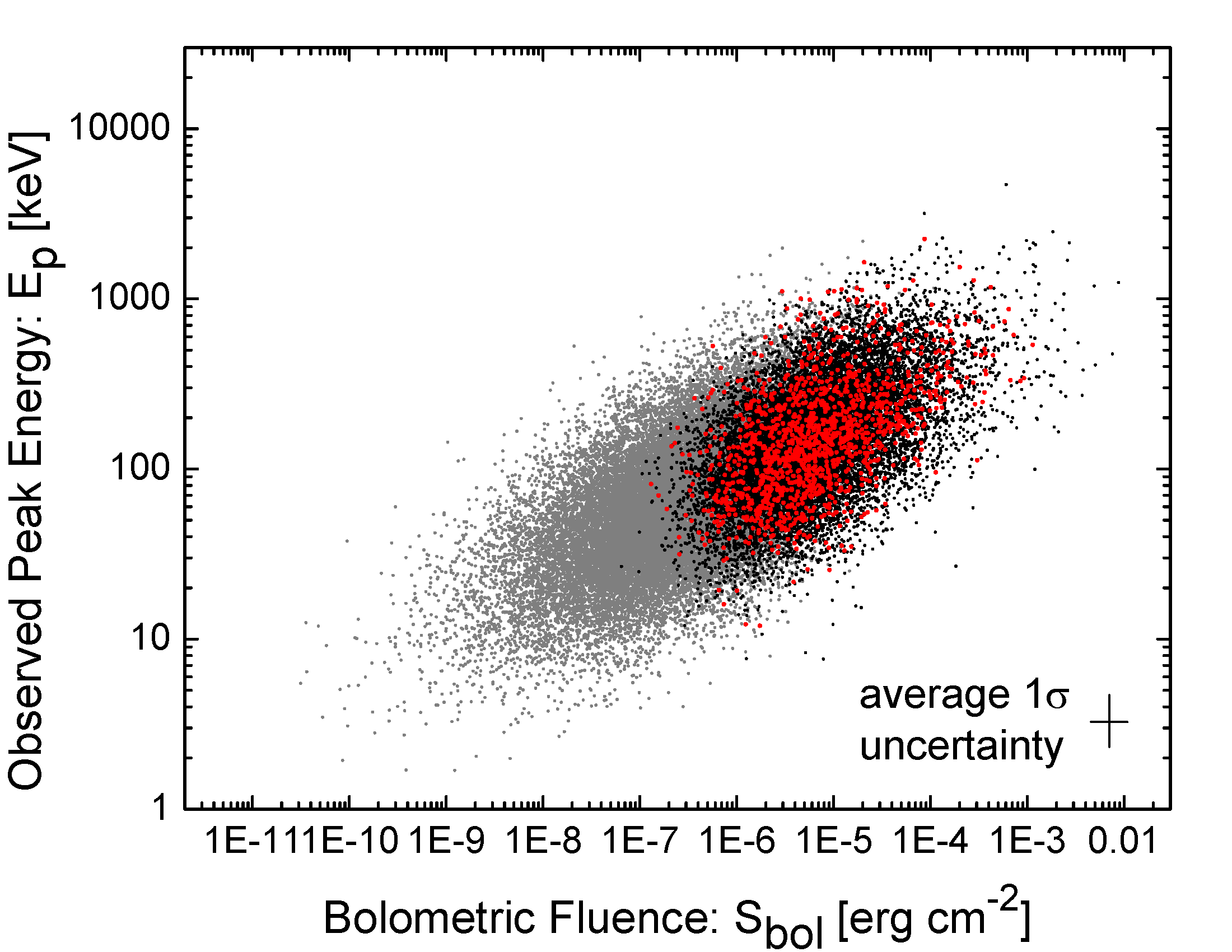 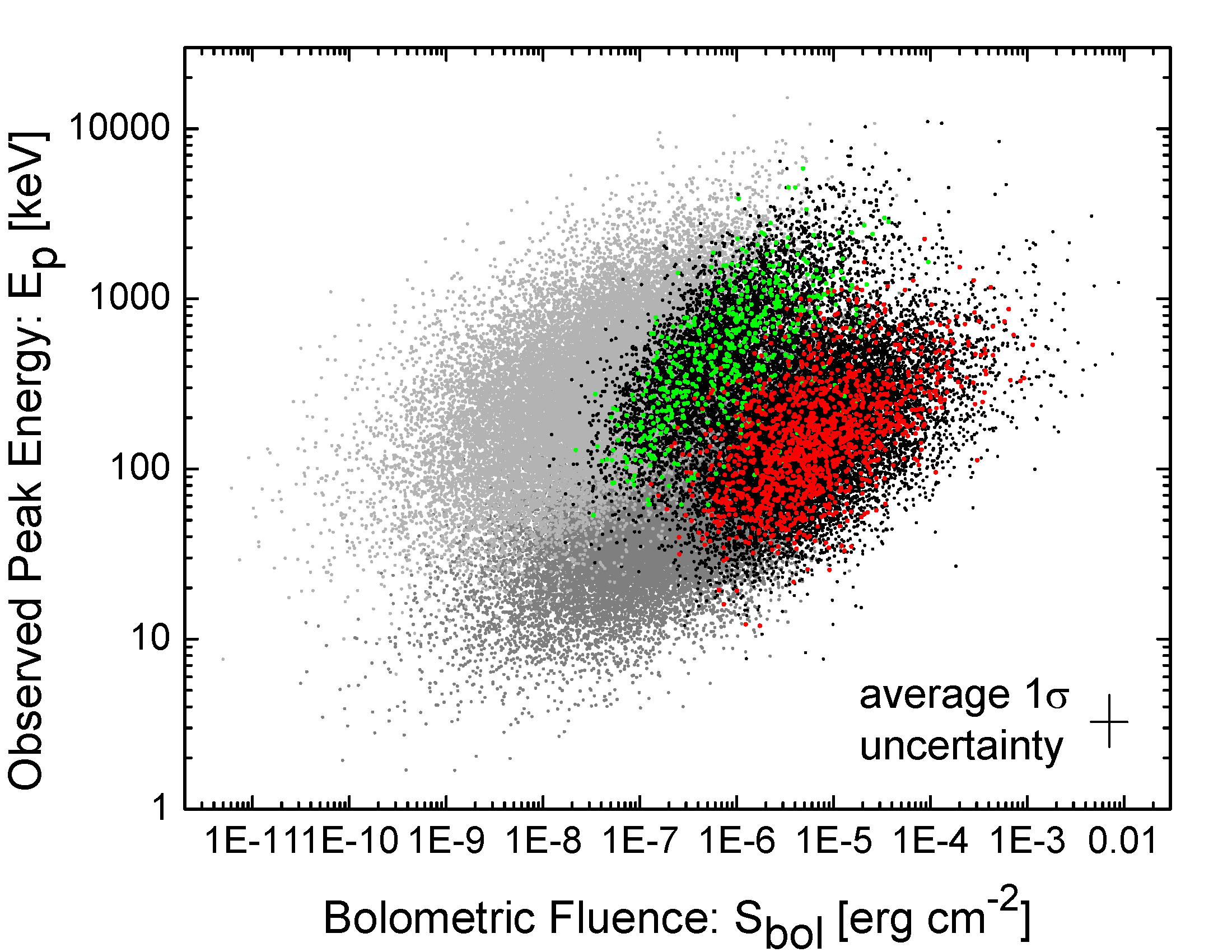 Shahmoradi & Nemiroff, MNRAS, 2015
Short and long GRBs exhibit similar prompt correlations
Shahmoradi & Nemiroff, MNRAS, 2015
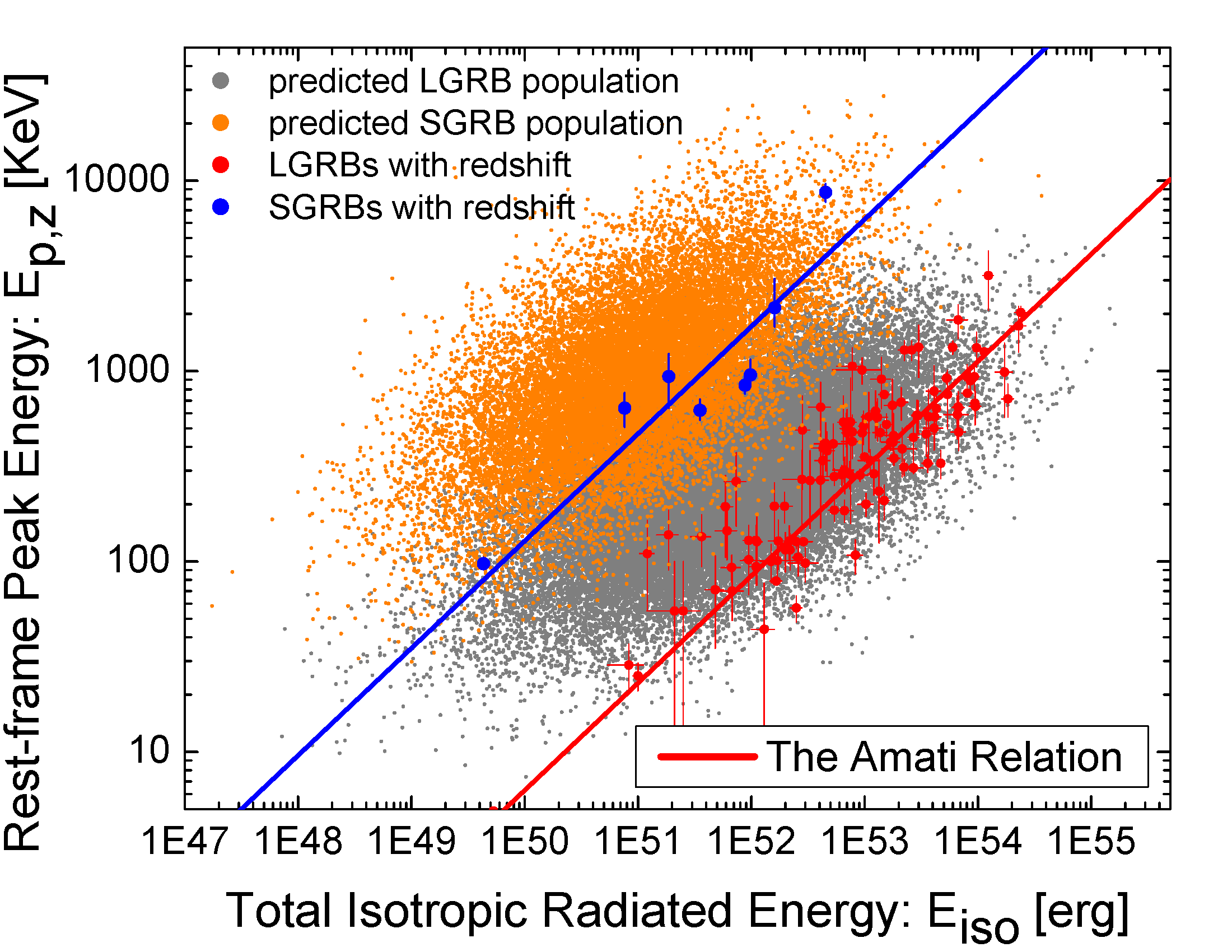 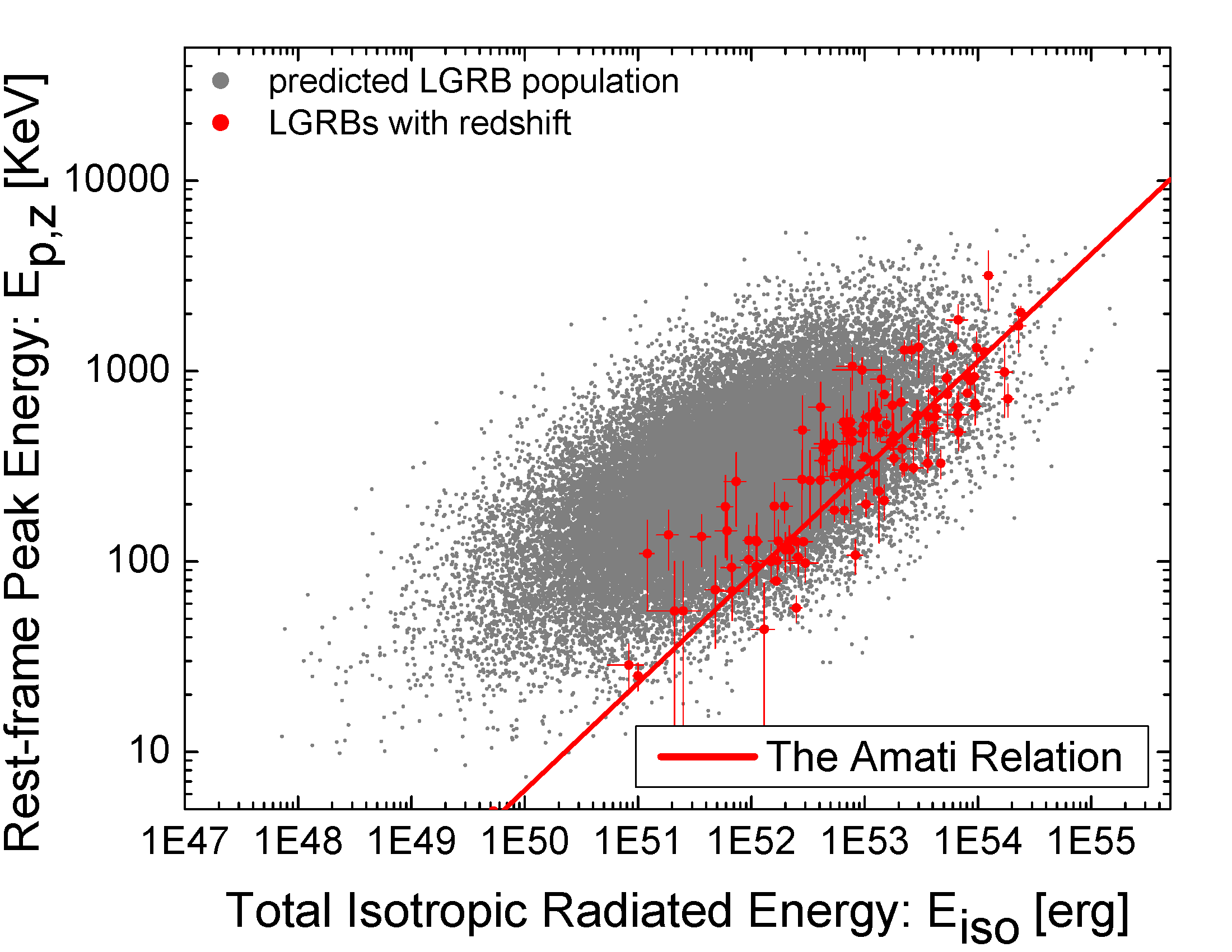 See also: Demianski, Piedipalumbo, Sawani & Amati 2017a,b
The Amati relation
Larger dispersion is predicted (Shahmoradi, 2013, ApJ, 766, 111)
Different slope is predicted (Shahmoradi, 2013, Stanford eConf Proc. C1304143, paper 14; arXiv:1308.1097)
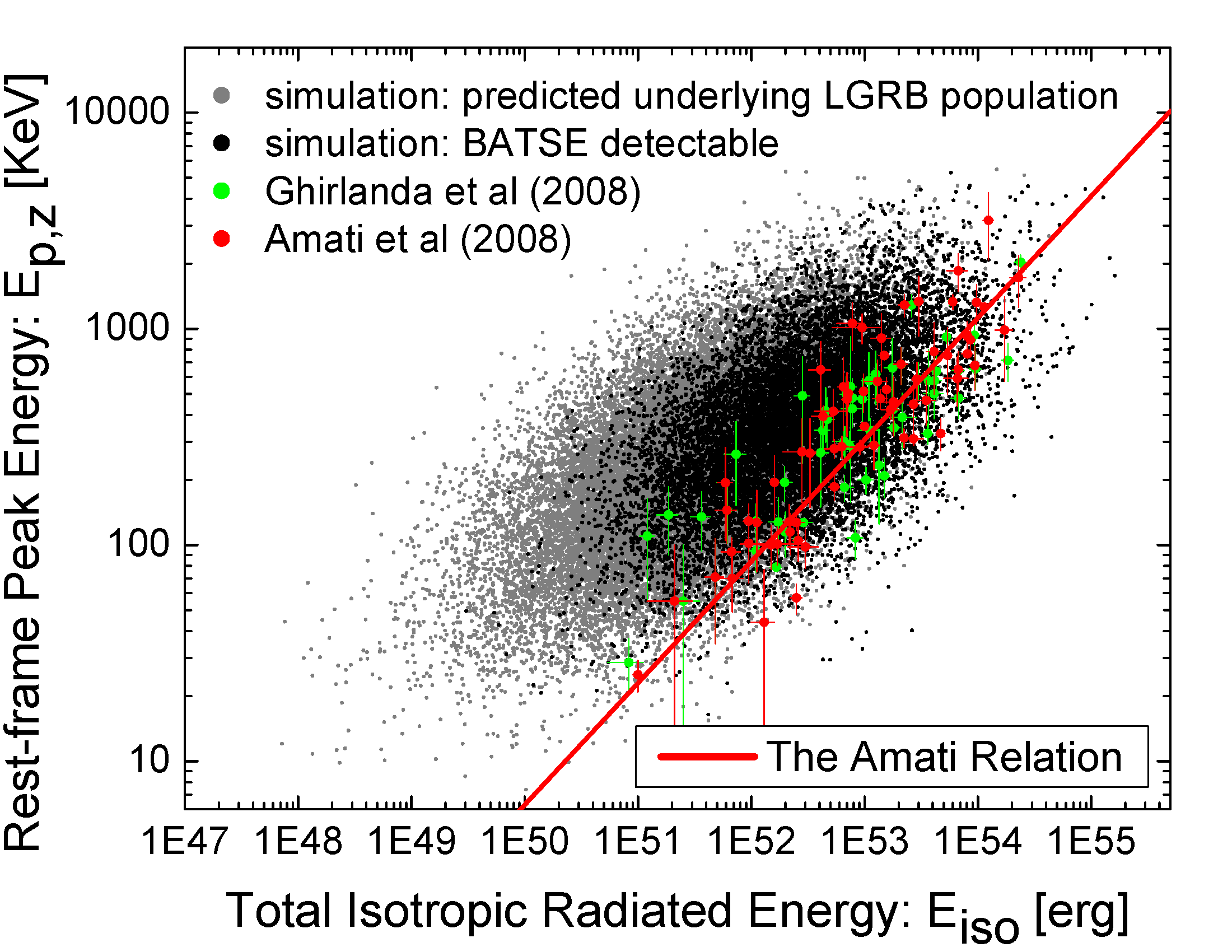 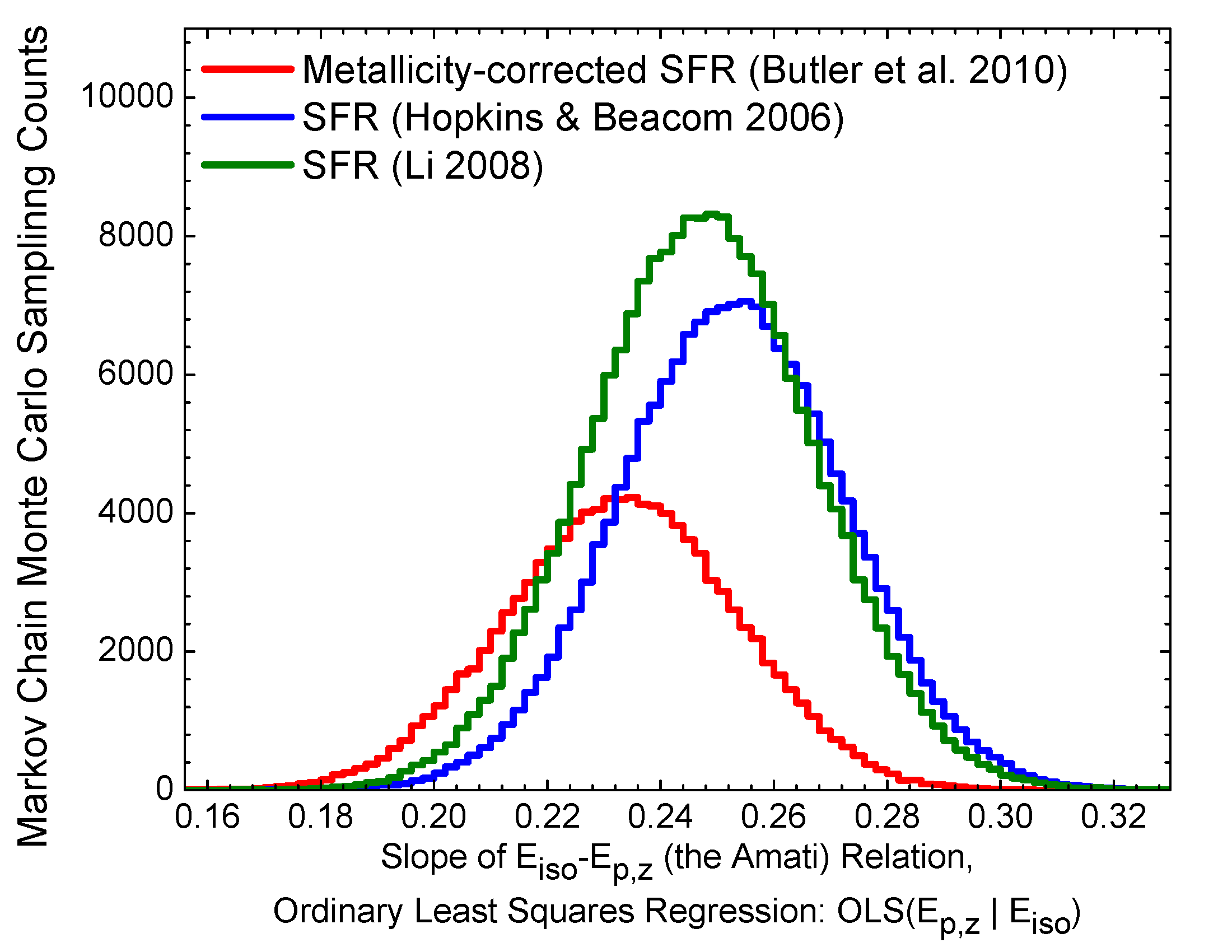 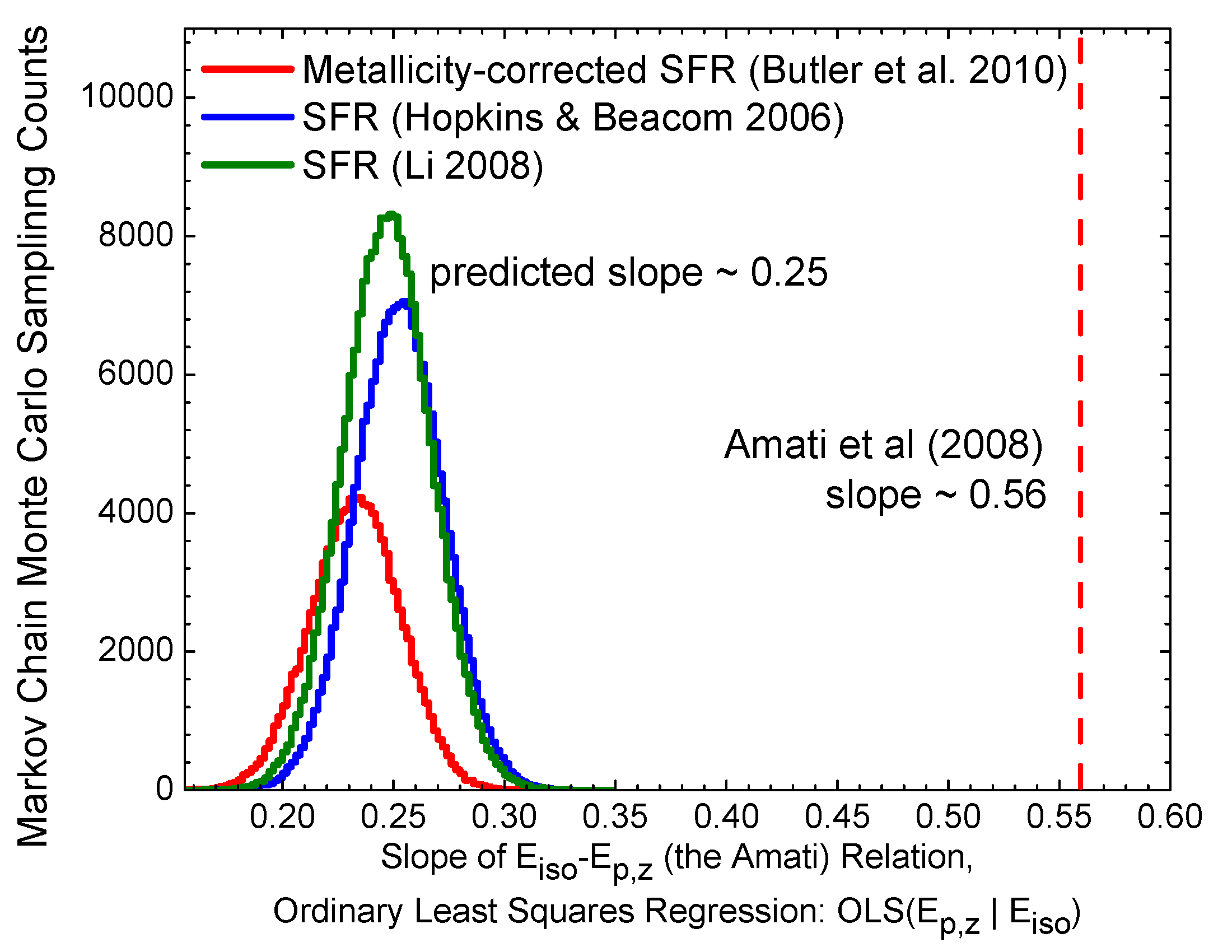 Summary (Detailed)
Multivariate log-normal distributions fit both BATSE SGRBs and LGRBs  

Best SGRB / LGRB discriminator: Ep/T90 <> 50 keV/sec
Most GRBs were missed by BATSE – both SGRBs and LGRBs
Significant hard – bright & long – bright correlations exist in both populations
Strange: Correlation strengths similar between SGRBs & LGRBs 
Prompt photon generation mechanism similar? 

The Amati (Eiso-EP,z) relation is confirmed, but with significantly higher dispersion and shallower slope of the regression line (0.25 vs. 0.55)
Details on GRB energetics & correlations
Shahmoradi & Nemiroff, 2015, MNRAS, 451, 126-143 
Shahmoradi, 2013, ApJ, 766, 111
Shahmoradi & Nemiroff, 2010, MNRAS, 407, 2075–2090
Shahmoradi & Nemiroff, 2011, MNRAS, 411, 1843–1856
Shahmoradi & Nemiroff, 2009, AIP Conf Proc, 1133, 425
Nemiroff, 2000, ApJ, 544, 805
Marani, Nemiroff, Bonnell & Norris, 1999, BAAS, 194, 31, 825
Why are GRBs of interest?
Tests of cosmological models
Created detailed, statistical “GRB-World” for testing
Found corrections to GRB standard candle model
Sources of gravitational waves
Confirmed most GRBs undetected
Found better boundary, unusual similarity, between short and long GRBs
Observational data uncertainties are very important and must be taken into account
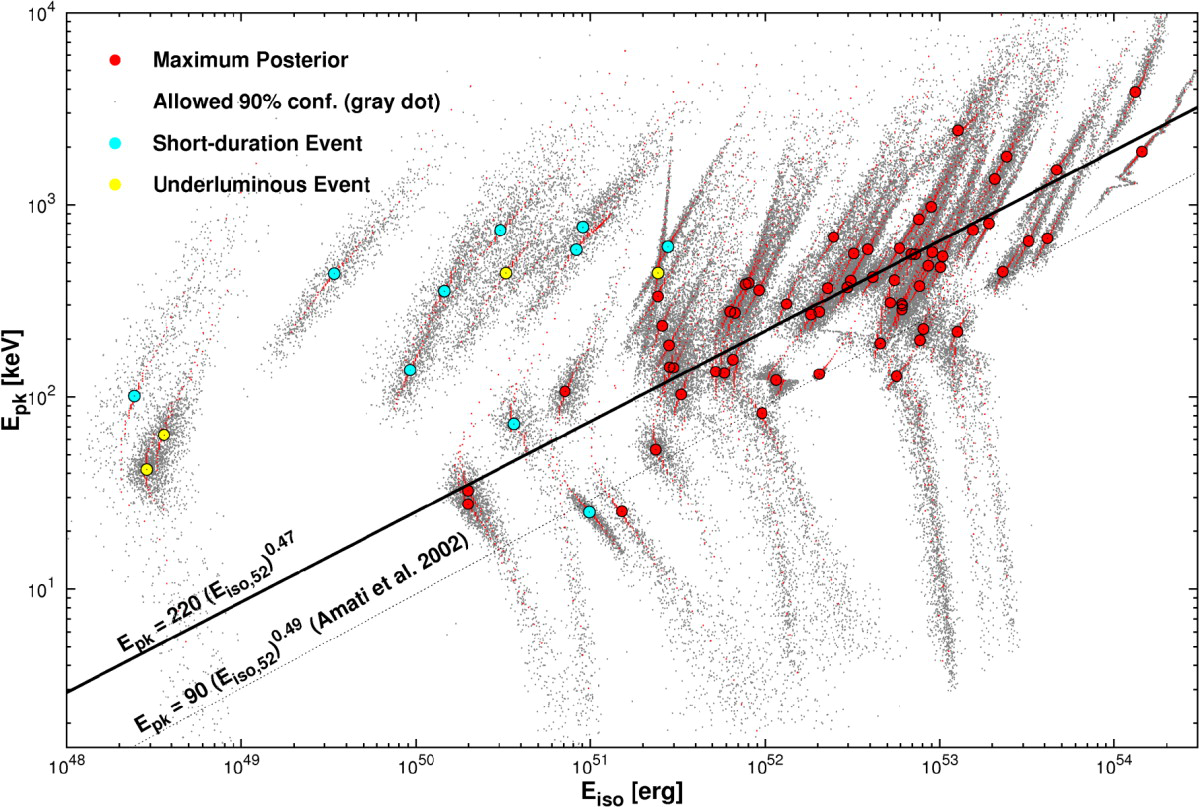 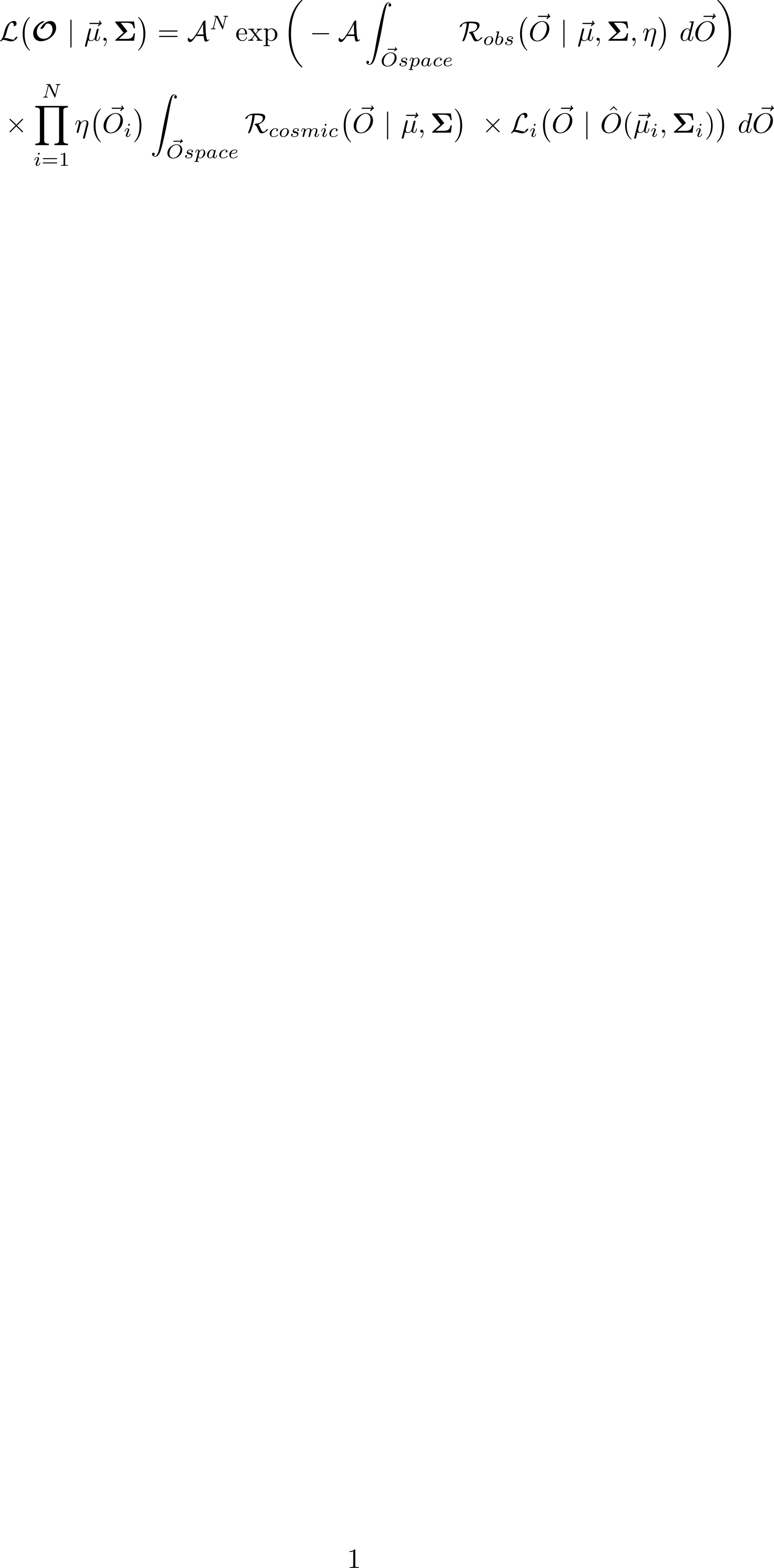 Shahmoradi & Nemiroff, MNRAS, 2015